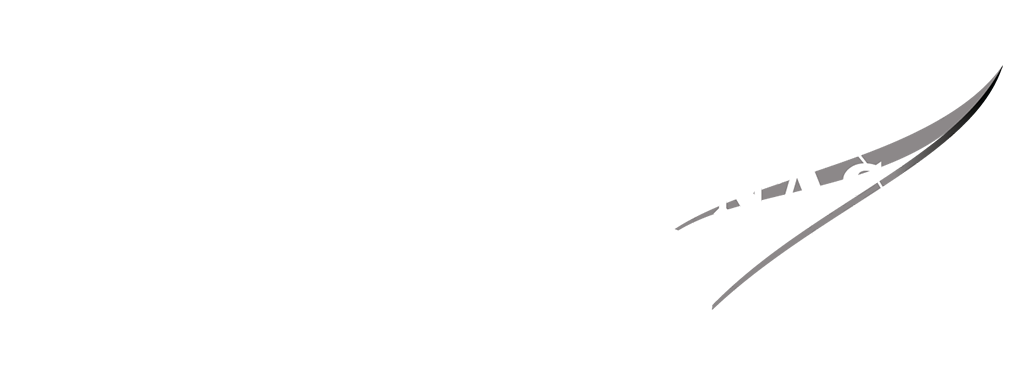 Software, Policy, and Processes
Policy Updates relevant to SMD
There are new policies that have been released or developed relevant for SMD related to policy.   
While the policies have been released, the processes around the policy are still being updated.   Thank you for your patience as we work through these processes.
•SPD-41a: Scientific Information Policy for SMD
•NPR 2210: Release of NASA Software
•Draft Research Access Plan for NASA
SPD-41a: Scientific Information Policy
Summary of Major Policy Updates in SPD-41a related to software:
•Research software are shared at the time of publication or the end of the funding award. 
•Unrestricted mission software is developed openly. 
•During reviews, peer reviewed software is viewed as having commensurate value as peer review publications
• Software packages should be indexed in the NASA software catalog 
•When released, software should be released with a permissive license
The policy is forward looking applying to ROSES23 and missions that have not passed KDP-B by March 2023.   It is not applicable to restricted software. SPD-41a is compliant with the updated draft Research Access Plan.
http://science.nasa.gov/sip
Updates to NPR 2210: NASA Software Release
NPR2210.2E released in June 2023, but it will still take some time to integrate into existing processes.
Highlights of updates related to SMD:
Software developed solely for scientific publications will be treated as other Science and Technical Information.
Projects can go through the Software Release process at the start and then be fully developed in the open.
Additional licenses than NOSA can be used.  Consult with OGC on appropriate licenses. 
NASA personnel can contribute to work-related open source projects with approval from their manager. 
See Policy for full details. Many groups  (OCE, OCS, OGC, SRA, STI, Export Control, and OCSDO) are working closely to update the processes.
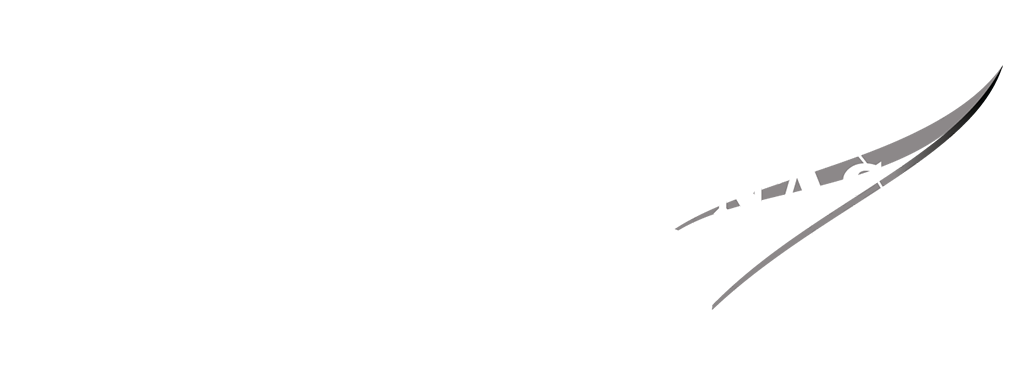 STRIVES

JoAnne Calhoun
2024 NASA Software Workshop
STI Services, STRIVES, and Software

Tuesday, May 7, 2024
Scientific and Technical Information
Information, Data, & Analytics Services (IDAS)
STI Compliance and Distribution Services
NASA STI Services
The Agency-wide STI Compliance and Distribution Services collects, organizes, manages, disseminates, and provides for long-term retention of NASA’s STI.

What is STI?
NASA STI is defined as the results (facts, analyses, and conclusions) of basic and applied scientific, technical, and related engineering research and development. STI also includes management, industrial, and economic information relevant to this research.
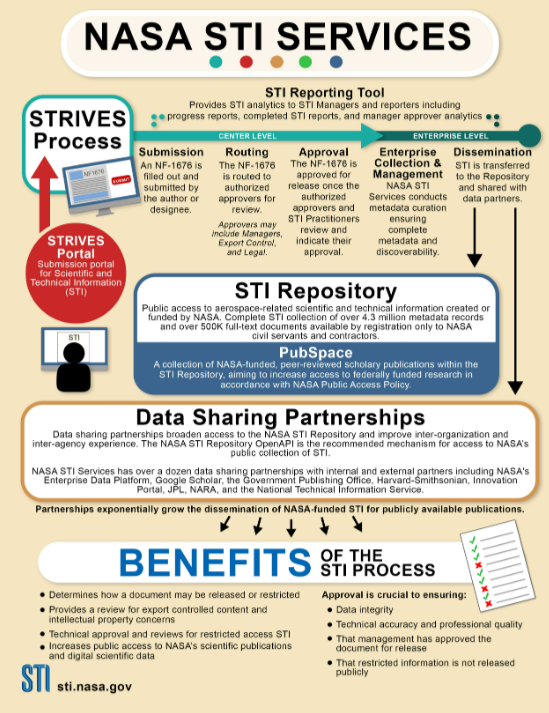 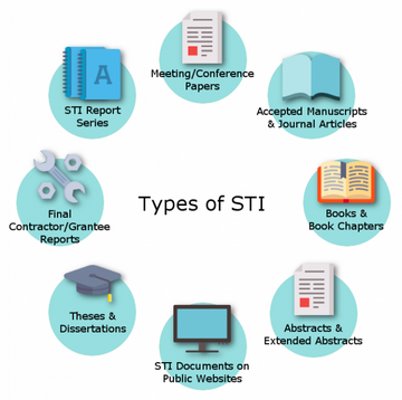 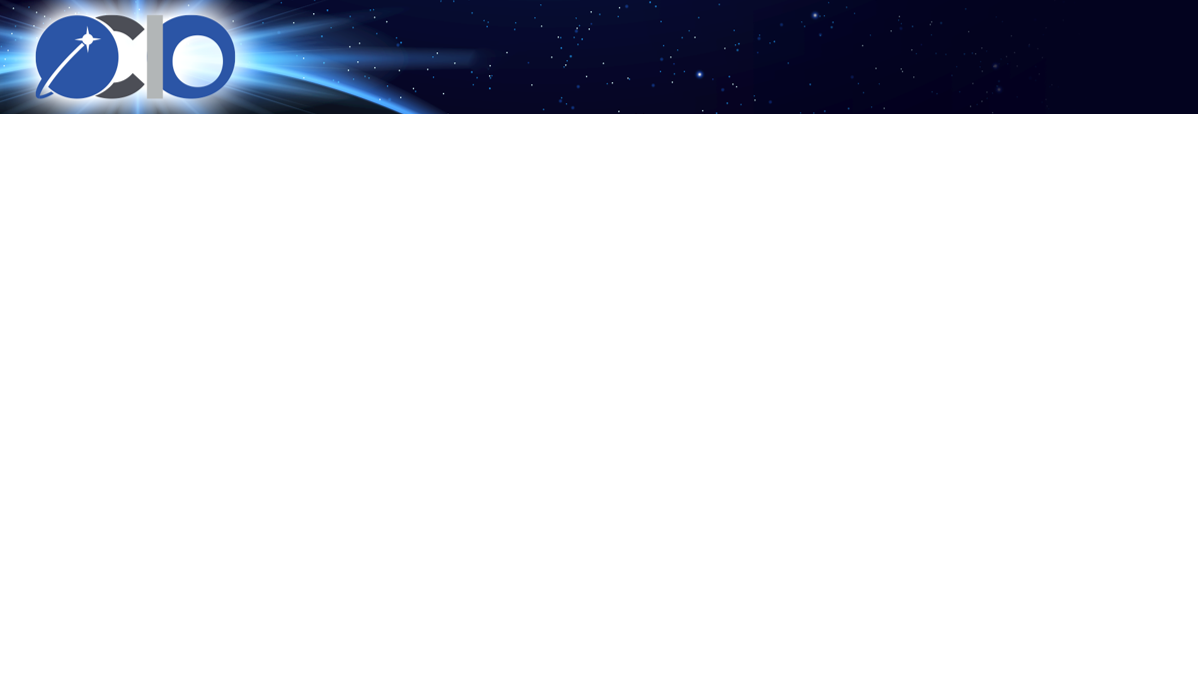 STRIVES Process
Benefits of the STI STRIVES Process:
Determines how a document may be released or restricted​
Provides a review of export-controlled content and intellectual property concerns​
Increases public access to NASA’s scientific publications and digital scientific data​


​Approval is crucial to ensuring:​
Technical accuracy and professional quality​
That management has approved the document for release​
That restricted information is not released publicly​
NASA has a responsibility to ensure the scientific and technical information (STI) it releases is technically accurate, is appropriately marked for any restrictions, and does not violate any export control and intellectual property federal laws and statutes. 

The NASA Scientific and Technical Information (STI) Discovery System (STRIVES) process is the dissemination or release approval process by which NASA also determines which restrictions, if any, need to be placed on a document.
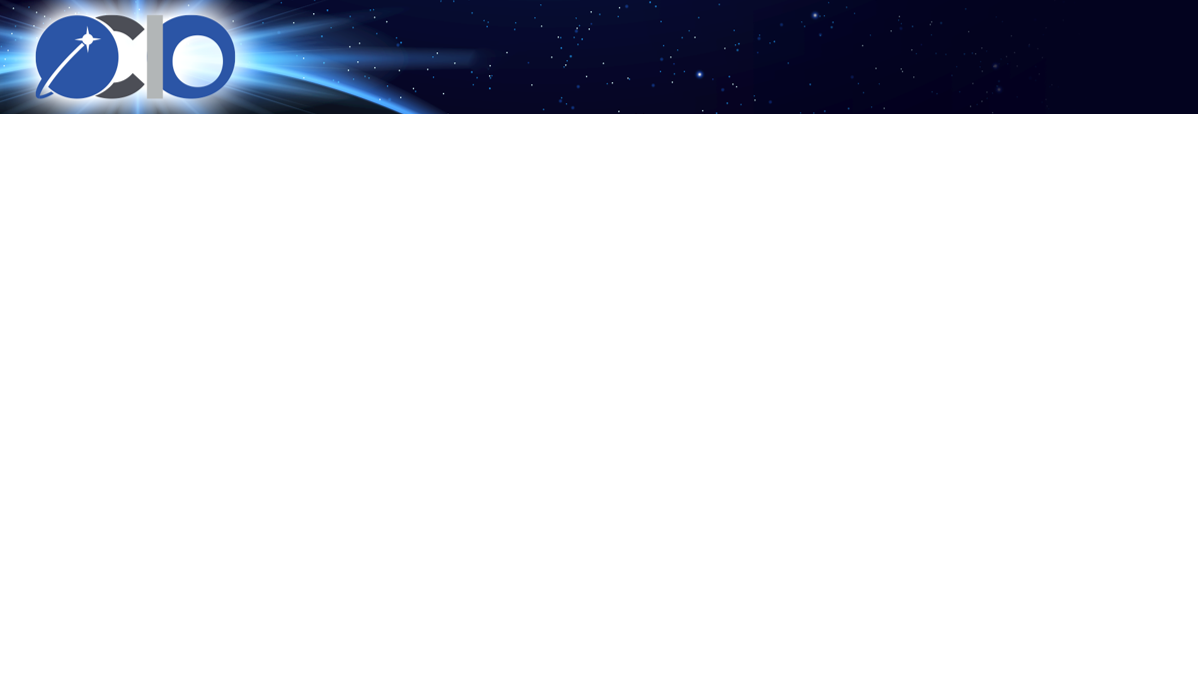 STRIVES Review
When is a STRIVES review required?
A review is done prior to releasing STI internally where foreign nationals may be present or disseminating externally to a public/non-NASA audience. 

Who reviews the STI?
The Agency requires a least four different STRIVES approvers to review and clear STI for release. 

The STRIVES submission routes to the following approvers: 
Management Approver (Acceptability for release)
Center STI Staff (Quality review)
Center Patent Counsel Office (Copyright, inventions, patents, and third-party content guidance)
Center Export Control Office (EAR and ITAR)

Does the STRIVES review requirement apply to all authors?
Civil servants and contractors whose contracts specify the review requirement are required to put their STI through the STRIVES review. Grantee authors do not have the review requirement unless specifically directed by NASA. 

Public Access
All NASA-funded researchers (both civil servant and non-civil servant) are required to ensure that copies of NASA-funded peer-reviewed publications are made available in NASA’s designated public access repository, PubSpace.
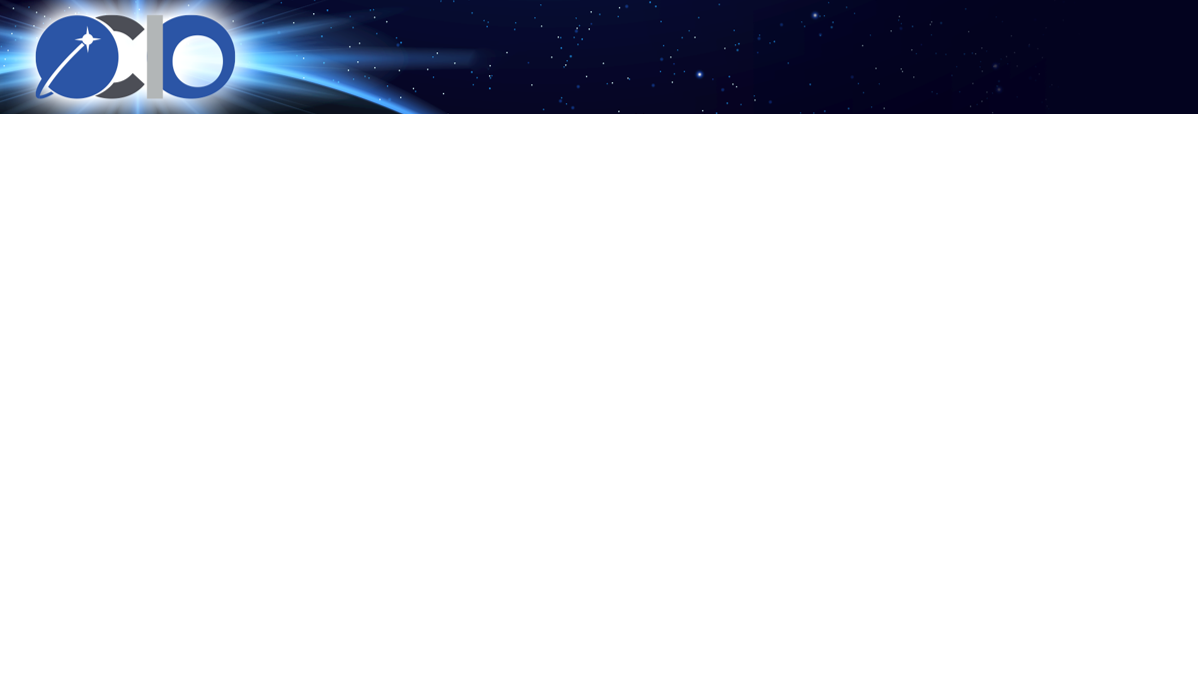 Software and Publications
NPR 2210.1E, Release of NASA Software
Section P.2 Applicability, Section (3) g.

This NPR does not apply to Scientific Research Demonstration Software (as defined in Appendix A) that is developed and used for the purpose of supporting a scientific publication. Such publication-related software may be released with the scientific publication, but, as part of the NPR 2200.2, Requirements for Documentation, Approval and Dissemination of Scientific and Technical Information, review process for dissemination of scientific and technical information, the author/management is responsible to confirm that the related software meets the requirements set forth in the definition of Scientific Research Demonstration Software. The ability to distribute such software under NPR 2200.2 does not also permit the inclusion or release of any underlying software that may be related to the subject of the scientific publication, which would still need to be reported and released under NPR 2210.
 
Appendix A: Definition of Scientific Research Demonstration Software
Scientific Research Demonstration Software - Software written to perform minor analyses of scientific concepts or experimental data that would be classified as Class E Software under NPR 7150.2. Such software is developed and used by NASA for the purpose of supporting the analysis presented within a scientific publication and has no other current NASA mission purpose at the time of publication. While the Authors/Innovators of such software are U.S. Government civil servants, such software may call third-party software scripts and libraries, but only where such scripts and libraries are provided under a permissive license that does not prohibit or qualify NASA's use and release. Such software may not incorporate any third-party software. (NPR 2210.1E, Release of NASA Software, NPR 2210.1E – Appendix A, https://nodis3.gsfc.nasa.gov/npg_img/N_PR_2210_001E_/N_PR_2210_001E_.pdf)
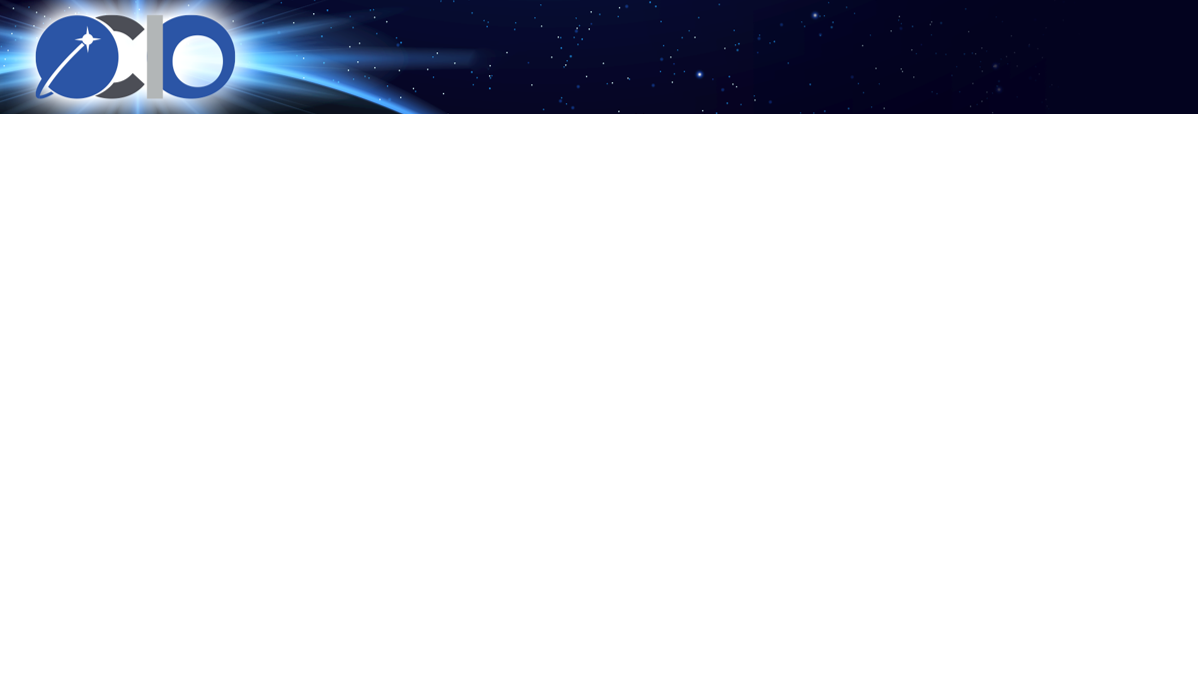 Software and STRIVES
Scientific Research Demonstration Software and STRIVES

Scientific Research Demonstration Software
Software authored by civil servants only
No use of third-party licenses unless permissions granted
Software written to perform minor analyses of scientific concepts or experimental data that would be classified as Class E Software under NPR 7150.2. 
Not reviewed via the Software Release Process, NPR 2210.1

What’s not Scientific Research Demonstration Software 
Software classified as Class A, B, C, D, or F via the NPR 7150.2 2 NASA Software Engineering Requirements classifications.
Software developed for the operations of a mission.
Software that would be restricted from release by ITAR, export control, or other security restrictions. 
Level 0 to Level 1 data processing pipelines or later stage data processing pipelines developed by the mission team. 
Simulation software for a mission developed by the mission team.
Software developed for the archiving and distribution of NASA data. 
Commercial software
Reviewed via the Software Release Process, NPR 2210.1

STRIVES is not currently designed to handle the inclusion of Scientific Research Demonstration Software as supplementary information with a publication. This will require system engineering changes and defining the process. Currently, STRIVES can review publications, but we cannot software files until all the system and process modifications are made.
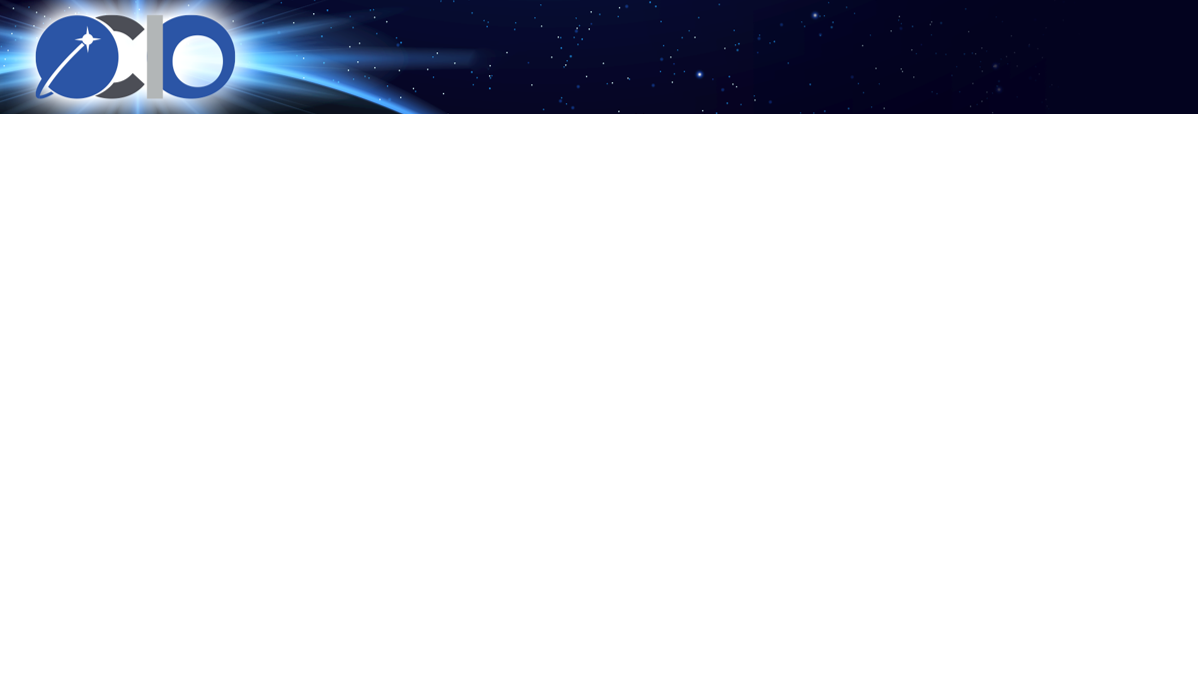 Resources
STI Information
Main STI SharePoint site: STI Compliance and Distribution Services
STI Handbook:  https://nasa.sharepoint.com/sites/NASASTIProgram/SitePages/STI-Policy-&-Guidance.aspx
Join STI User Group: STRIVES and STI Repository (NTRS) User Group 
Become member of the STI Communications Distribution List: STI Communications Distribution List

STRIVES and NTRS
STRIVES:  https://strives.nasa.gov  
STRIVES Resources:  https://nasa.sharepoint.com/sites/NASASTIProgram/SitePages/STRIVES.aspx 
STI Repository (NTRS):  https://ntrs.nasa.gov 

Policies:
NPD 2200.1: Management of NASA Scientific and Technical Information
NPR 2200.2: Requirements for Documentation, Approval and Dissemination of Scientific and Technical Information
NPR 2210.1E, Release of NASA Software 
NPD 2230.1, Research Data and Publication Access
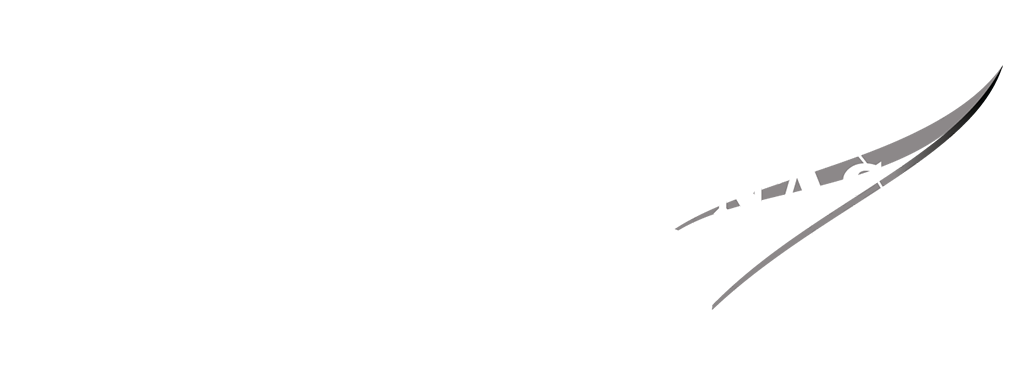 NPR 7120.5 and the Software Engineering Handbook

Scott Tashakkor
NPR 7150.2 and NASA’s SWE Handbook
Scott B. Tashakkor, P.E., NESC Deputy Tech Fellow for Software
SMD Software Workshop
May 7, 2024
‹#›
Software Engineering is not programming!
What Is Software Engineering?
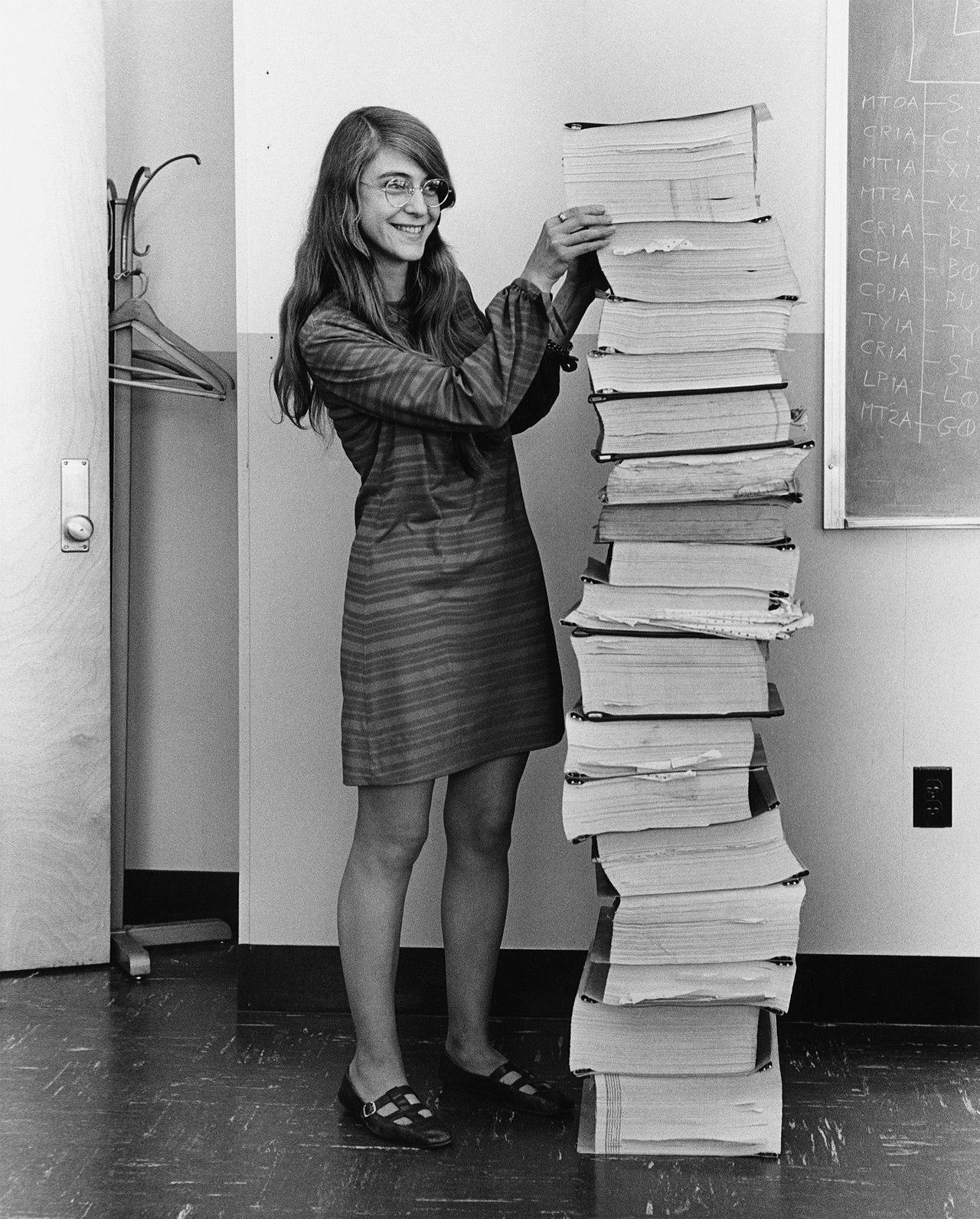 “a systematic, disciplined, quantifiable approach to the development, operation and maintenance of software; that is, the application of engineering to software” IEEE
The term was coined by Margaret Hamilton in 1963-1964, director of the Software Engineering Division of the MIT Instrumentation Laboratory, which developed on-board flight software for NASA's Apollo program.
“It was a memorable day when one of the most respected hardware gurus explained to everyone in a meeting that he agreed with me that the process of building software should also be considered an engineering discipline, just like with hardware.” Margaret Hamilton
‹#›
[Speaker Notes: SW Engineering is not programming, just like Electrical Engineering is not soldering wires.  

In 2016, she received the Presidential Medal of Freedom from Barack Obama, the highest civilian honor in the United States.
She is standing next to listings of the software she and her MIT team produced for the Apollo project]
NASA’s Software Definition (From IEEE)
Software is defined as: 
(1) computer programs, procedures and possibly associated documentation and data pertaining to the operation of a computer system 
(2) all or a part of the programs, procedures, rules, and associated documentation of an information processing system 
(3) program or set of programs used to run a computer 
(4) all or part of the programs which process or support the processing of digital information 
(5) part of a product that is the computer program or the set of computer programs
This definition applies to:
Software developed by NASA, 
Software developed for NASA, 
Software maintained by or for NASA, 
Commercial off-the-shelf (COTS) software, 
Government off-the-shelf (GOTS) software, 
Modified off-the-shelf (MOTS) software, 
Reused software, 
Auto-generated code, 

Embedded software, 
The software executed on processors embedded in programmable logic devices (see NASA-HDBK-4008, Programmable Logic Devices (PLD) Handbook), 
Legacy software, 
Heritage software, 
Application software, 
Open-source software components,
Configuration Data
‹#›
[Speaker Notes: For  PLDs (e.g. FPGAs and ASICs).  NESC Avionics Tech Fellow is in the process of generating a standard.]
Software Is Not All the Same
≠
Non-flight software
general purpose software
non-safety critical software
flight software
engineering software
safety critical software
≠
≠
… and it shouldn‘t be treated the same!
‹#›
Mission Directorate  
Programmatic  Requirements
Center Engineering &  Management
 Policies and  Practices
Program Plans
 Project Plans
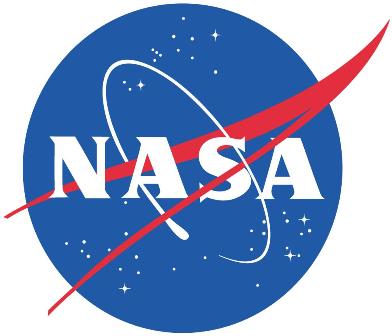 NPD 1000.0   Strategic Management & Governance Handbook
NPD 1000.3   The NASA Organization
NPD 1000.5   Policy for NASA Acquisition
Governing Documents
NPD 8700.1
NASA Policy for Safety & Mission Success
NPD 8900.5A 
NASA Health & Medical Policy for Space Exploration
Mission Support Office NPDs
NPD 7120.4 Engineering & Program/Project Management Policy
NPR 7123 
System Engineering Requirements 
(and Other Engineering NPRs)
NPR 7150.2 
Software Engineering Requirements 
(and Other Engineering NPRs)
OSMA NPRs
Incl. NPR 8705.2 Human-Rating Requirements for Space Systems
NID 1240-41 
and OCHMO NPRs
NPR 7120.5 
NASA Space Flight Program and Project Management Requirements
Support Org NPRs
Health & Medical
Requirements
MSO Functional
Requirements
SMA
Requirements
Program/
Project Mgmt. 
Requirements
NPR 7120.7  Info Tech & Infrastructure Program/Project Management
NPR 7120.8   R&T Program/Project Management
Engineering
Requirements
NASA Standards 
and NASA Handbooks
‹#›
Current NASA Software Documentation Tree (with a few related non-software documents in gray)
NPD 7120.4
NASA Engr. & 
Prog./Proj. Mgt.
Policy
Policy




Procedural 
Requirements




Standards




Handbooks &
Guidebooks


Center Level
Directives
parent of
parent of
NPR 7150.2D
NASA Software
Engineering
Requirements, 
2022, OCE
NPR 2210.1
Release of 
NASA
Software
NPR 7123.1
NASA Systems 
Engr, Process
& Requirements
NPR 7120.8
NASA Research &
Tech. Prog./Proj.
Requirements
2012, JUL
NPR 7120.7
NASA IT & Infra.
 Prog./Proj.
Requirements
2012, JUL
NPR 7120.5
NASA Space
Flight Prog./Proj.
Requirements
invokes
is supported by
NASA-STD-8739.8B
Software Assurance and 
Software Safety Standard
NASA-STD-7009
Standard for
Models & 
Simulations
is supported by
NASA-HDBK-8739.23
Complex Electronics
HDBK for Assurance 
Professionals
NASA-HDBK-4008
Programmable  
Logic Device HDBK
NASA-HDBK-2203
NASA Software 
Engineering and 
Software Assurance
Handbook
Center Level Software
Directives 
(Ames, DFRC, GRC, 
GSFC, JPL, JSC, KSC, 
LaRC, MSFC, & SSC)
‹#›
Purpose of the NASA Software Engineering Requirements, NPR 7150.2
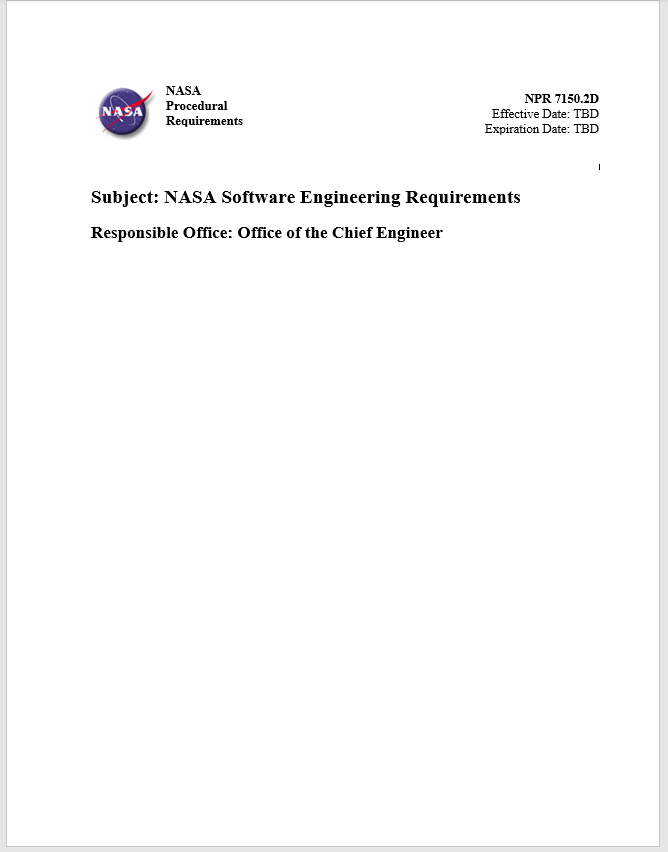 Software engineering is a core capability for NASA's missions and supporting infrastructure.  
Support the implementation of NASA’s policies 
Provide a minimal set of requirements 
Support NASA programs and projects in accomplishing their planned goals
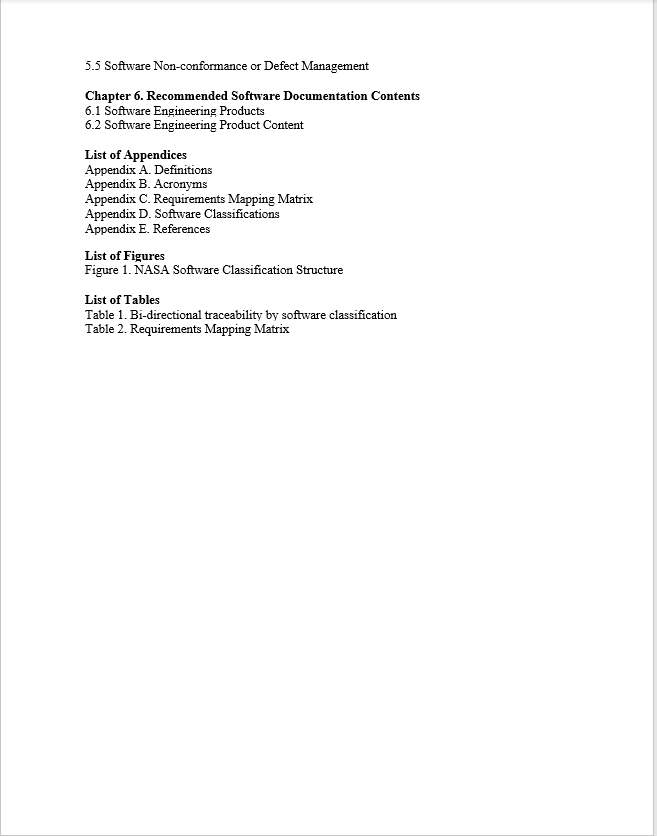 NPR 7150.2 History

Nov 2004 – Original
Nov 2009 – Rev A
Nov 2014 – Rev B
Aug 2019 – Rev C
Mar 2022 – Rev D
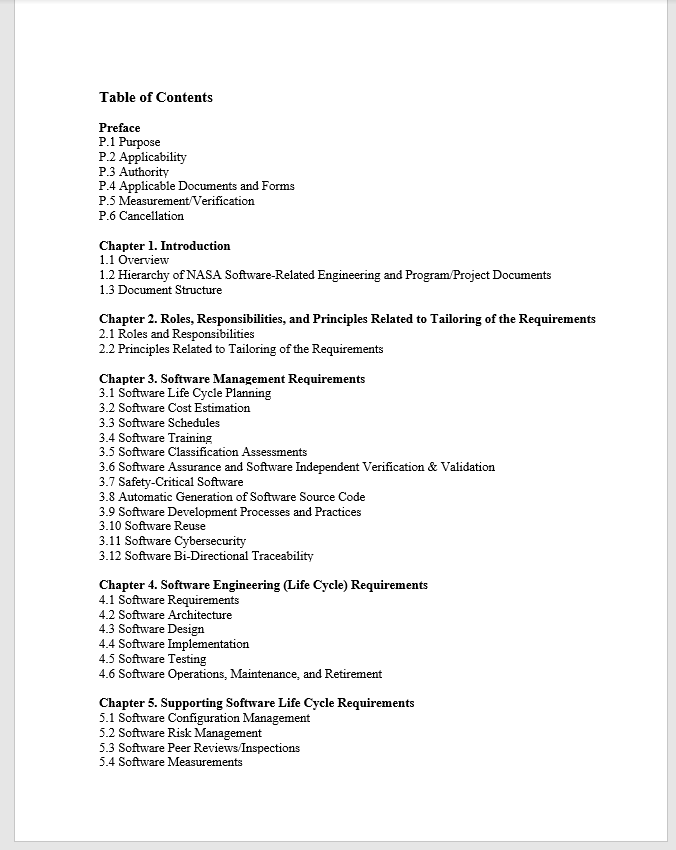 ‹#›
About NASA’s Software Engineering Requirements (NPR 7150.2)
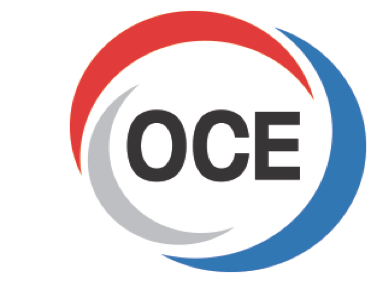 The NASA Office of the Chief Engineer is responsible for the NPR
The NPR shall be applied to all software development, maintenance, operations, management, acquisition, and assurance activities
Includes engineering and assurance requirements
Requirements are levied on Center organizations as well as projects
Applicability of requirements is determined through the use of a NASA-wide definition of software classes
To find the document online go to NASA Online Directives Information System (NODIS) 
http://nodis3.gsfc.nasa.gov/main_lib.html 
Look for NPR 7150.2
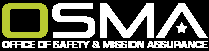 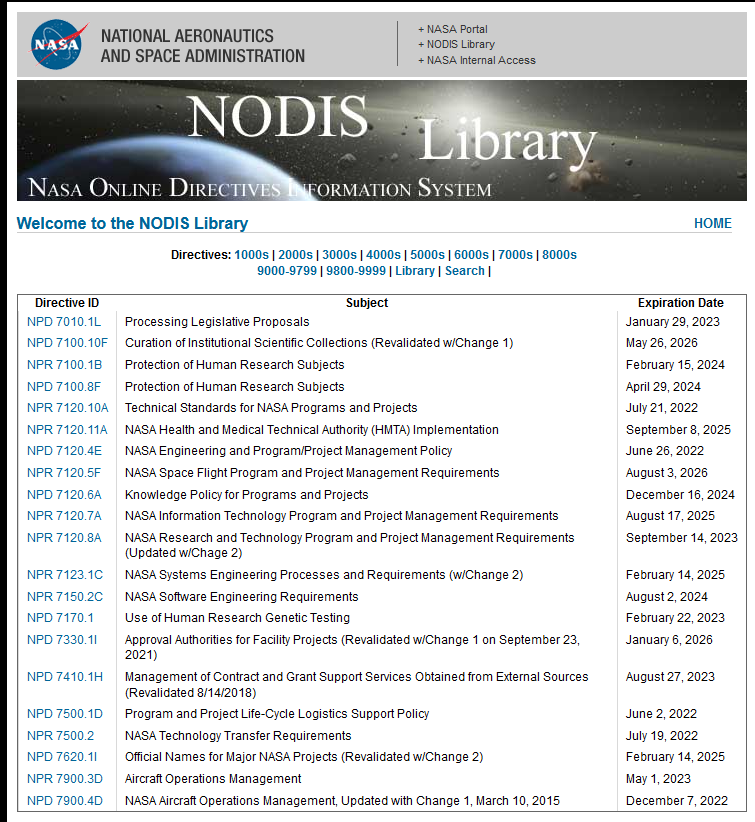 ‹#›
[Speaker Notes: NPR is Manadatory]
Visual Overview of NPR 7150.2
‹#›
30 “Institutional” Requirements (Chapter 2)Applicable to All Classifications
OCE
SMA
Center Director/Delegate(s)
‹#›
100 NPR Requirements* - Applicable Based on Classification
Software Management (Chapter 3)
Lifecycle (Chapter 4)
Lifecycle Support-Ch5
*Note SWE-220 Cyclomatic Complexity has 2 shalls, counted as 1 here
‹#›
C (92)
E (12)
D (64)
Class A&B (All 100)         	                             Requirements
‹#›
Class F Requirement Applicability (OCIO Authority)
‹#›
Software Engineering Handbook
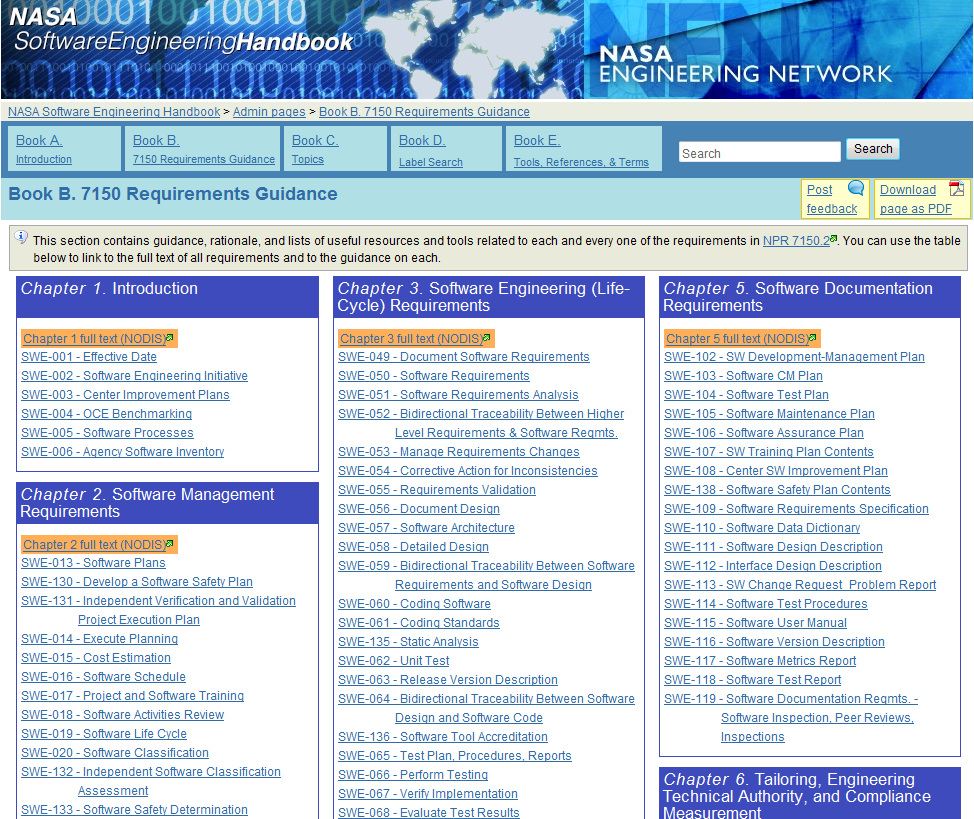 NPR 7150.2A
Guidance material to help the NASA workforce implement the software engineering requirements in NPR 7150.2 and promote best practices across the Agency in software engineering.
Addresses topics of interest identified by the Software Engineering community of practice
Provides guidance for all of the software engineering requirements contained in NASA’s NPR 7150.2, plus topics
Guidance material includes requirement specific guidance, rationale, examples, best practices, lessons learned, references, tools and templates
NPR 7150.2B
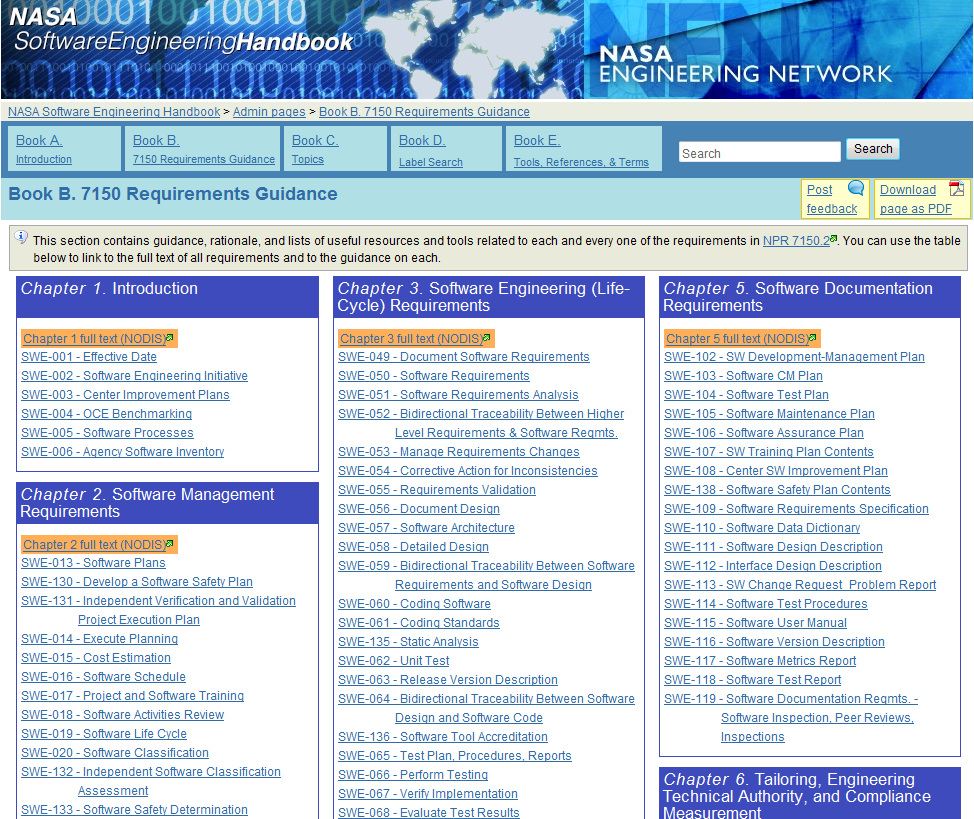 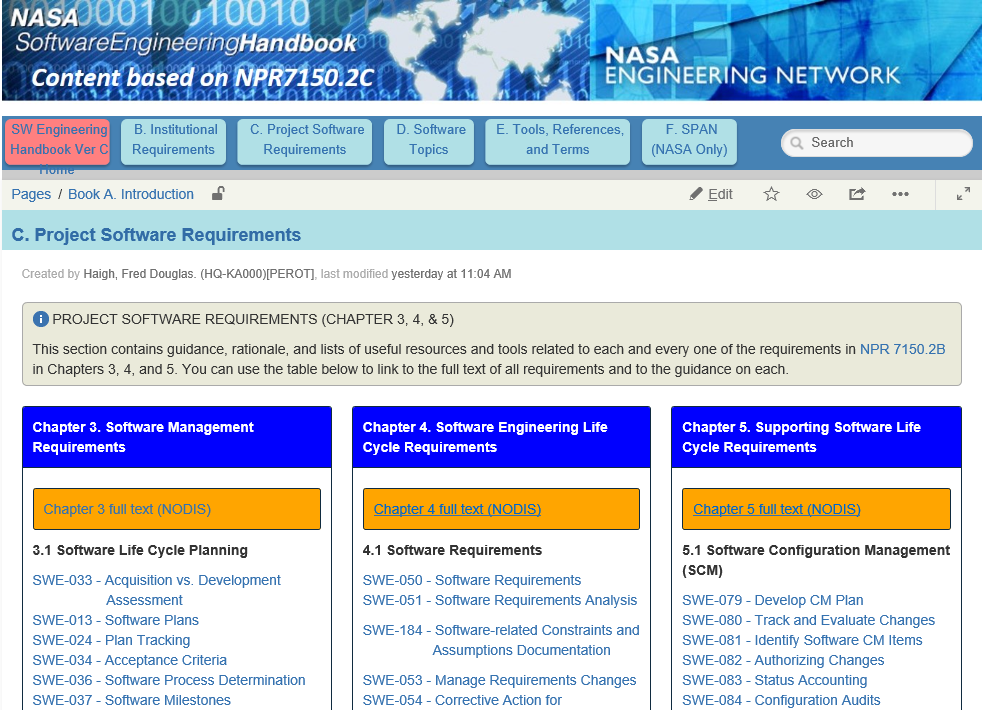 NPR 7150.2C
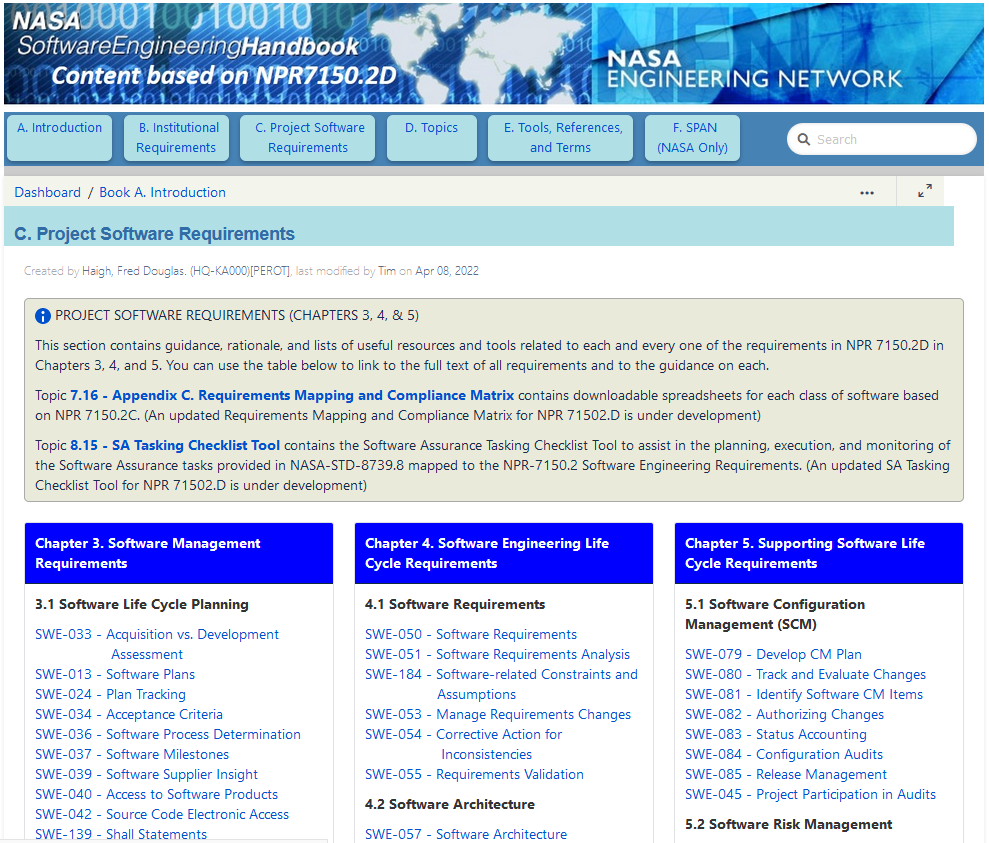 NPR 7150.2D
https://swehb.nasa.gov/
‹#›
[Speaker Notes: EMPHASIZE THE USEFULNESS OF THE HANDBOOK!]
Handbook Version Transition Page
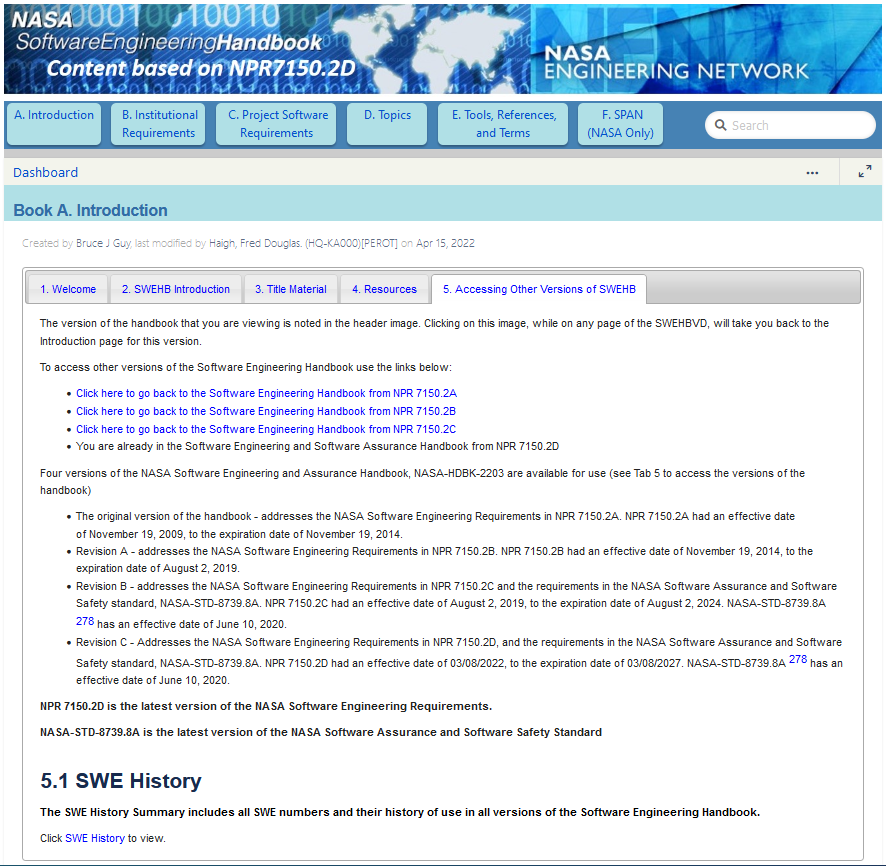 ‹#›
Use good software engineering and software assurance judgement on which requirements should be implemented by your project
Remember…
NPRs and Standards (including NPR 7150.2) are not intended to be “one size fits all documents”
They have built-in tailoring
Software Classification (Class A, B, C, D, E, or F)
Tailoring of the Software Classification requirements
There is a level of compliance and rigor specified that is associated with the class of the software to be built or acquired 
Part of your job as is to carefully consider what tailoring is necessary and build time into your schedule to complete it
There are tailoring procedures via Center and HQ Engineering Technical Authority (ETA)
‹#›
[Speaker Notes: First Level Tailoring is done for you based on the Classification of the Software.]
Questions
Additional information can be found at 
https://nen.nasa.gov/web/software
https://swehb.nasa.gov/ 
https://sma.nasa.gov/sma-disciplines/software-assurance 
https://nsc.nasa.gov/SMAToolbox/ 
https://software.nasa.gov
https://open.nasa.gov
https://developer.nasa.gov

Contact Me:
Scott.B.Tashakkor@nasa.gov
‹#›
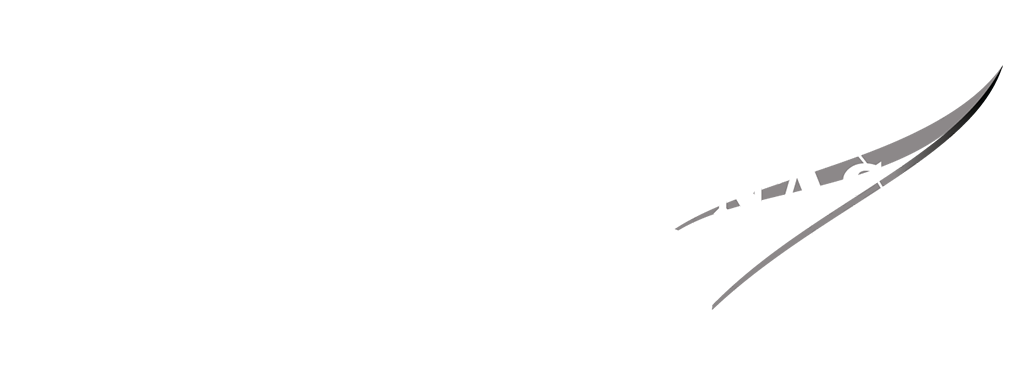 Software Release Authority

Chris Copelan
Kimberly Minafra
Navigating the Process of SOFTWARE RELEASE
Kimberly Minafra
Ames Software Release Authority
[Speaker Notes: For May (4th) webinars: "May the Code Be with You: Navigating the Software Process Galaxy!]
Why the Software Release Review Process is Important
Just as any other technology, NASA’s software tools need to be tracked and utilized to their full potential. Approximately 30% of all reported NASA technologies are software-based.
Per NASA Procedural Requirements, NPR 2210.1E, “Release of NASA Software,” all NASA software products must meet the legal requirements and engineering standards that represent the agency’s best practices for software development.
An effective software release process guarantees that all software undergoes an export control review, an intellectual property review, and a commercialization assessment.
Software release is a critical component of NASA’s congressionally mandated technology transfer responsibility. Your software could have other applications in American industry, academia, and other government agencies.
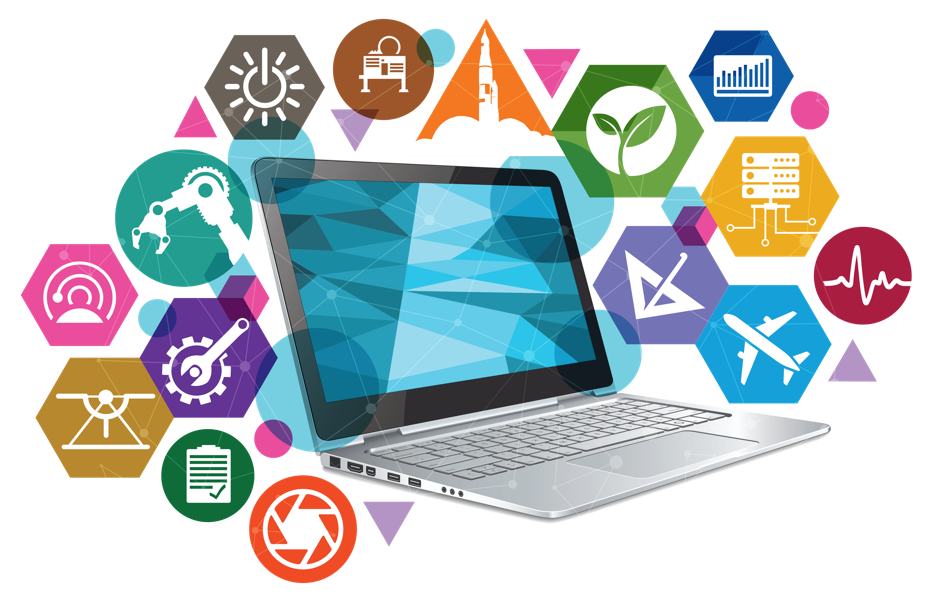 NPR 2210.1E “Release of NASA Software”
PurposeThe NASA Procedural Requirements (NPR) establishes procedures and responsibilities for the reporting, review, assessment, and release of software created by, or for, NASA. These procedures reinforce that NASA software is reported and released, both internally and externally, according to law and NASA policies, with appropriate restrictions on the use and redistribution of the software. The unrestricted release of NASA software, (defined in Appendix A), is prohibited.

Applicability
This NPR is applicable to NASA Headquarters and Centers, including Component Facilities, including JPL to the extent required by its contract.
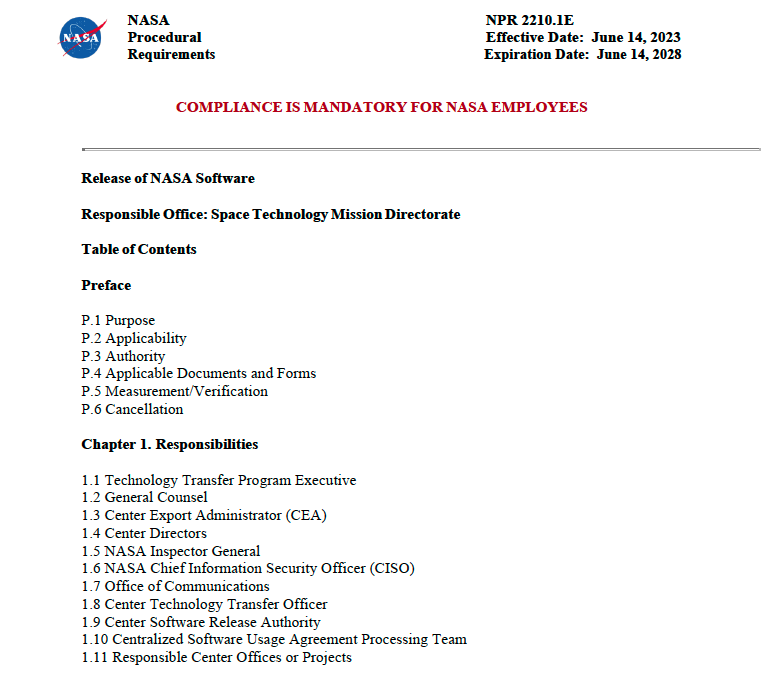 NPR 2210.1E “Release of NASA Software” (cont.)
Updates 
Software Tools needed to validate scientific methodology
Technical journals require such software with publication
Added new para. g. “Scientific Research Demonstration Software” in P.2 [Applicability]
Scientific Research Demonstration Software (SRDS)
Go through narrow definition below
When requirements are met, such software falls under release of STI under NPR 2200.2

Limitations on ability to release with publication
Developed for purpose of supporting scientific publication
Author/Management must confirm software meets requirements
Release specifically excludes any underlying software related to scientific publication (which must go through NPR 2210 process)
NPR 2210.1E “Release of NASA Software” (cont.)
New Software Considerations
Scientific Research Demonstration Software – Software written to perform minor analyses of scientific concepts or experimental data that would be classified as Class E Software under NPR 7150.2. Such software is developed and used by NASA for the purpose of supporting the analysis presented within a scientific publication and has no other current NASA mission purpose at the time of publication. While the Authors/Innovators of such software are U.S. Government civil servants, such software may call third-party software scripts and libraries, but only where such scripts and libraries are provided under a permissive license that does not prohibit or qualify NASA’s use and release. Such software may not incorporate any third-party software.

- OR-

Software Documentation - Documentation and data pertaining to the development and operation of software and that explains the capabilities of the software of provides operating instructions for using the software to obtain the desired results.  Software Documentation may be provided as owner’s manuals, user’s manuals, installation instructions, operating instructions, anomalies, other similar items.
[Speaker Notes: Under Applicability, P.2 there are new software considerations]
Software Review Process and Procedure
Software Release is the process of taking NASA internal software and disseminating into the economy and the public…

To generate your Software Release request…
First, submit your New Technology Report (NTR) 
https://invention.nasa.gov/ 
The Software Release Authority is alerted and connects with the innovator  to introduce the process as soon as a NTR case number is assigned. 
Then, submit a request via NASA’s Software Release System (SRS)… 
https://softwarerelease.ndc.nasa.gov/
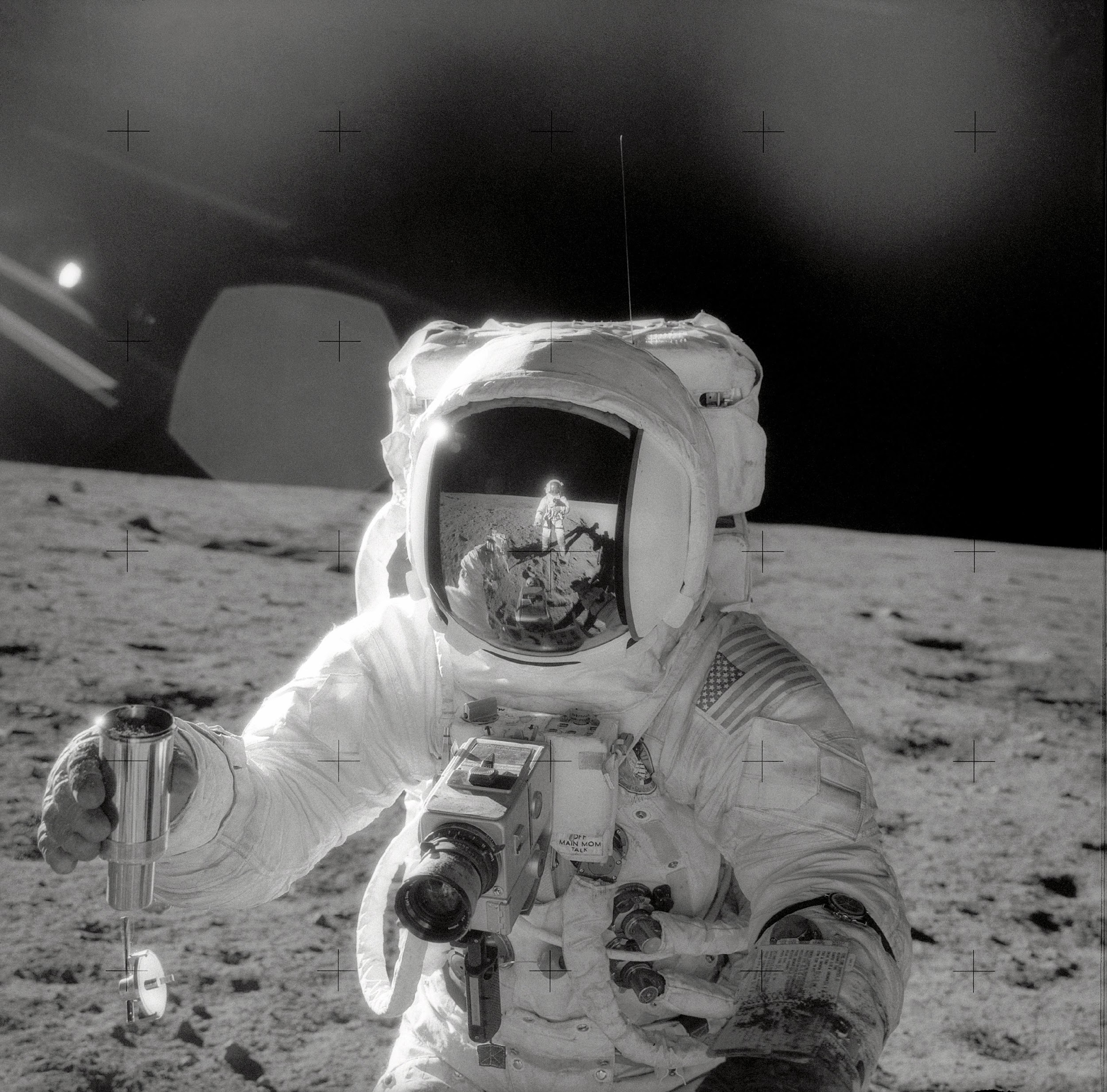 Software Release Process
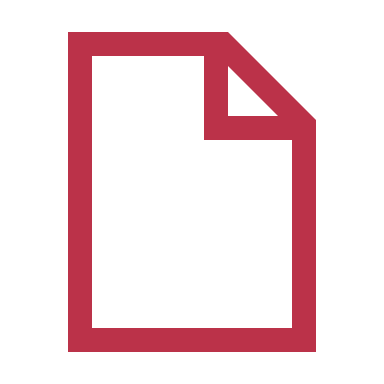 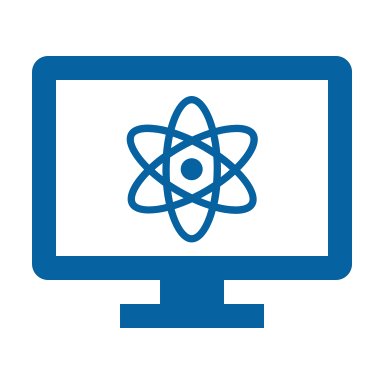 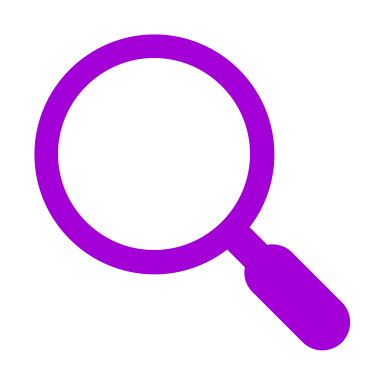 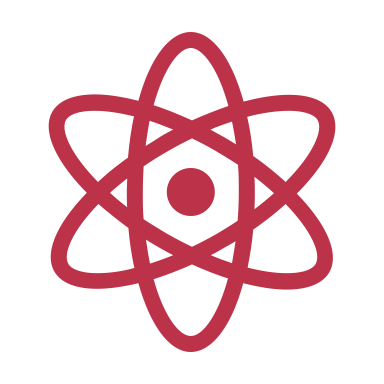 3
2
1
4
New Technology Report (NTR)
Release
Software Release System (SRS)
Report your software NTR to the Technology Transfer office where it is assigned a case number and approved.
Review
Software Release Authority approves of your software to the NASA Software Catalog and uploads it to the Software Repository for requestors to download.
Panel of Ames reviewers from Technology Transfer, Legal, Export Control, Software Engineering, 508 compliance, IT Security, etc., review your release request and approve it for release.
Submit a request for your software to be reviewed and processed for release.
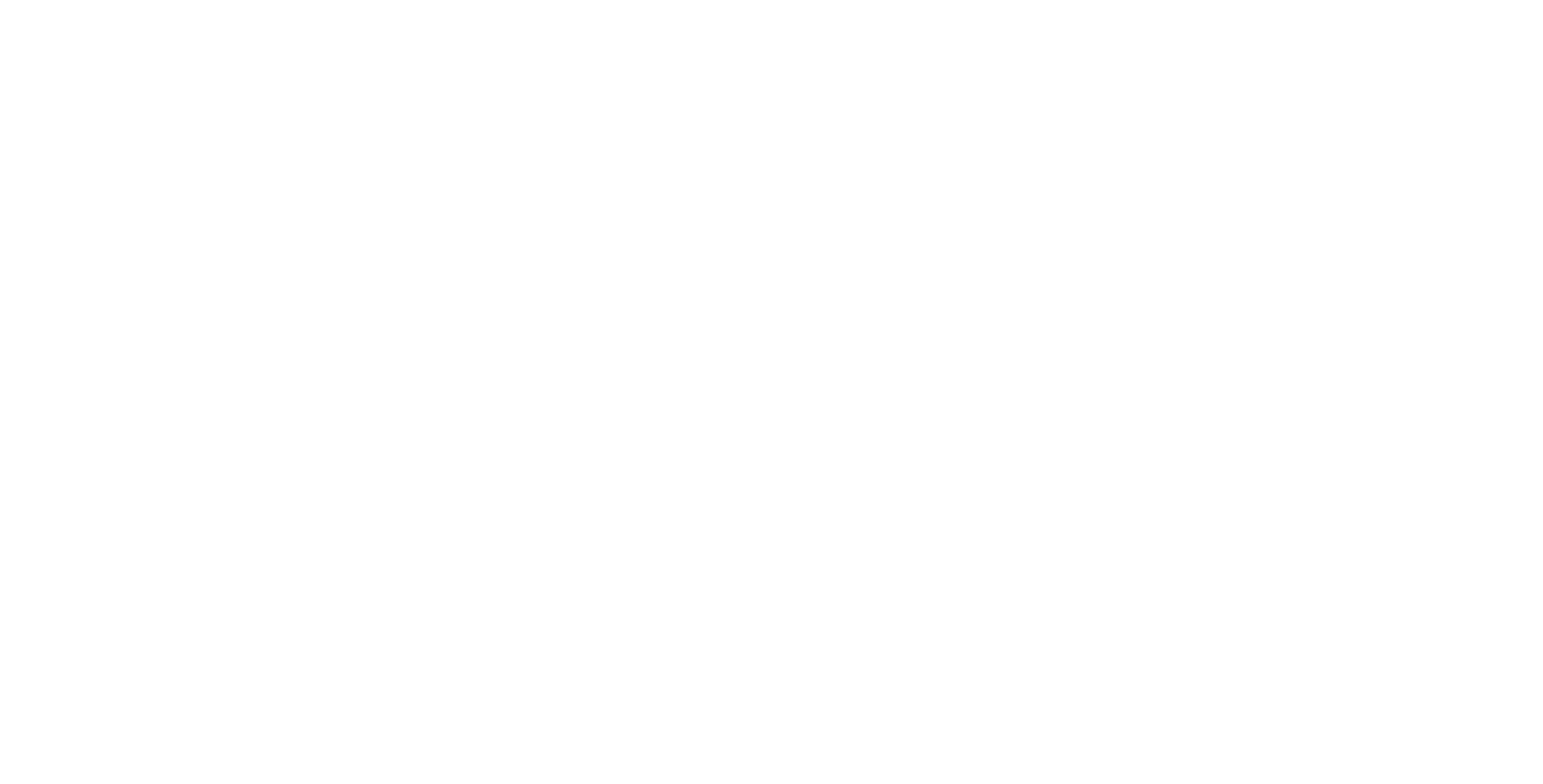 [Speaker Notes: Software release process/flow of actions for the innovator/developer.]
Software Release Authority Workflow
Software NTR is received from developer and processed
SRA provides directions to submit NTR and SRS package (Note A, #1, #2)
Note A – New Technology (NTR) and Software Release Authorization (SRRA) submission required:
SRA sends email to developers
Developer submits an NTR/Invention Disclosure (NF1679) to invention.nasa.gov
Developer creates Software Release System (SRS) package to be reviewed by the SRA before submitting in SRS (softwarerelease.ndc.nasa.gov) for routing and reviews/approval

Note B – Software Release Types:
General Public 
Open Source
U.S. Government Purpose
U.S. Release Only
U.S. & Foreign Release
*See Software Release Options document for details

Note C – Reviewers for Approval:
Once release type is determined, initial approval by Software Release Authority starts reviews/approvals that may include:
Technology Transfer Office
IT Security Manager
508 Compliance Officer
Software Engineering
Safety & Mission Assurance (SMA)
Patent Office/Legal Counsel

Requests for General Purpose Release requires approval from the Center Export Administrator

Note D – Software Usage Agreements:
SUAs are processed by the NASA Stennis SUA Team, however “ special case” request (i.e. Government Purpose, ITAR, etc.) can be handled by Center Software Release Teams.
Yes
Is 3rd party Software Included?
Obtain 3rd party copyright notices and licenses
SRA determines appropriate software release type and appropriate reviews
Needed (Notes B, C)
Yes
Release under NOSA vs Apache 2.0
Open Source Release?
Government Purpose in Software Catalog?
Draft SUAs Outside Software Catalog (Note D)
U.S. Release, Public Release, U.S. & Foreign Release, must have Export Review
Complete 7150 matrix for classification; Safety and Mission Assurance; 508 Compliance
No
Yes
SRA Reviews software package and routes in SRS (Note A, #3)
Enter Record in NTTS
Schedule overview Demo with developer and reviewers
All reviewers “sign off” in SRS (Note C)
If ITAR, do not post in Software Catalog (Note D)
Post code to Software Catalog, NTTS Repository, or NASA Github
SRA approves in SRS and sends release instructions to developer
Notify Awards Liaison
NPR 2210.1E “Release of NASA Software”
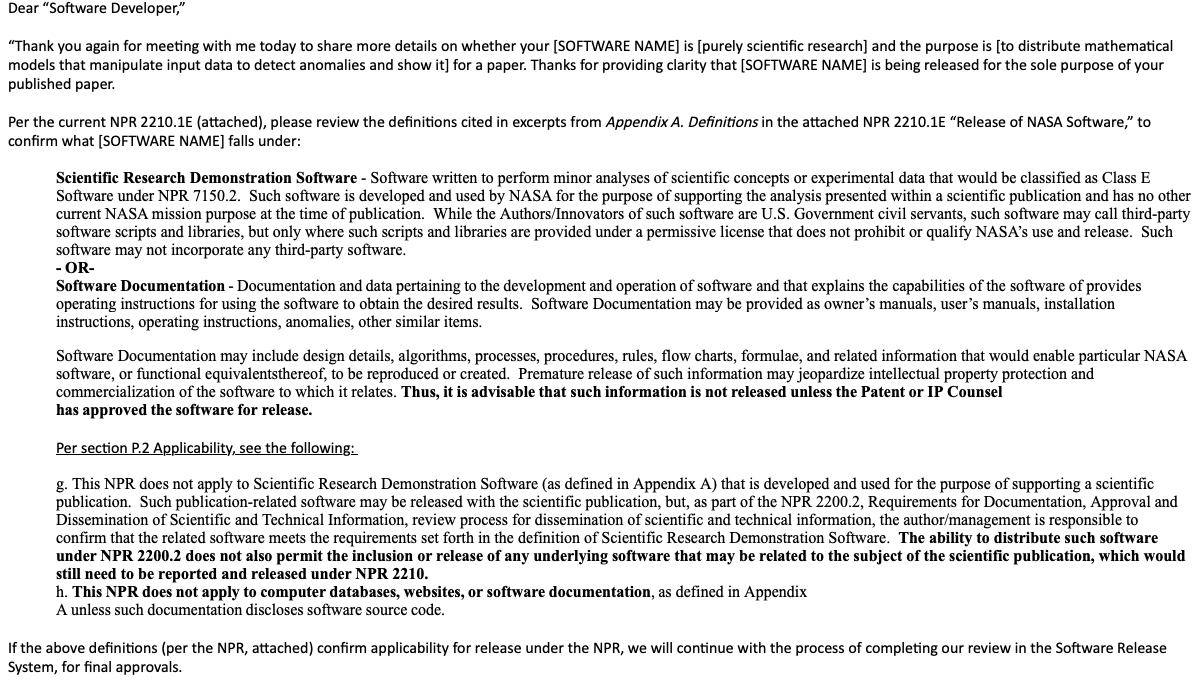 What Is the Software Release System (SRS)?
The SRS is the latest innovation designed to prepare your software for release. The system:
Provides developers with a single platform to ready their software for release to the users who need it 
Employs a simple online questionnaire to replace multiple forms used previously
Allows software packages to be reviewed concurrently by all necessary reviewers
Previous process
4
3
1
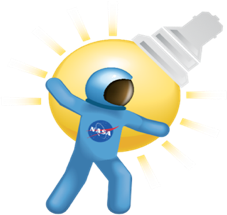 2
6
5
Streamlined Review Cycle of SRS
8
7
1
2
9
10
3
Cleared for Release
11
4
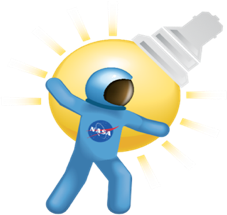 5
Cleared for Release
6
7
8
9
10
11
NASA Software Release System: Getting Started
Log in at https://softwarerelease.ndc.nasa.gov
The SRS will give you three options to select.
During the review, you can track the progress on the Developer Dashboard
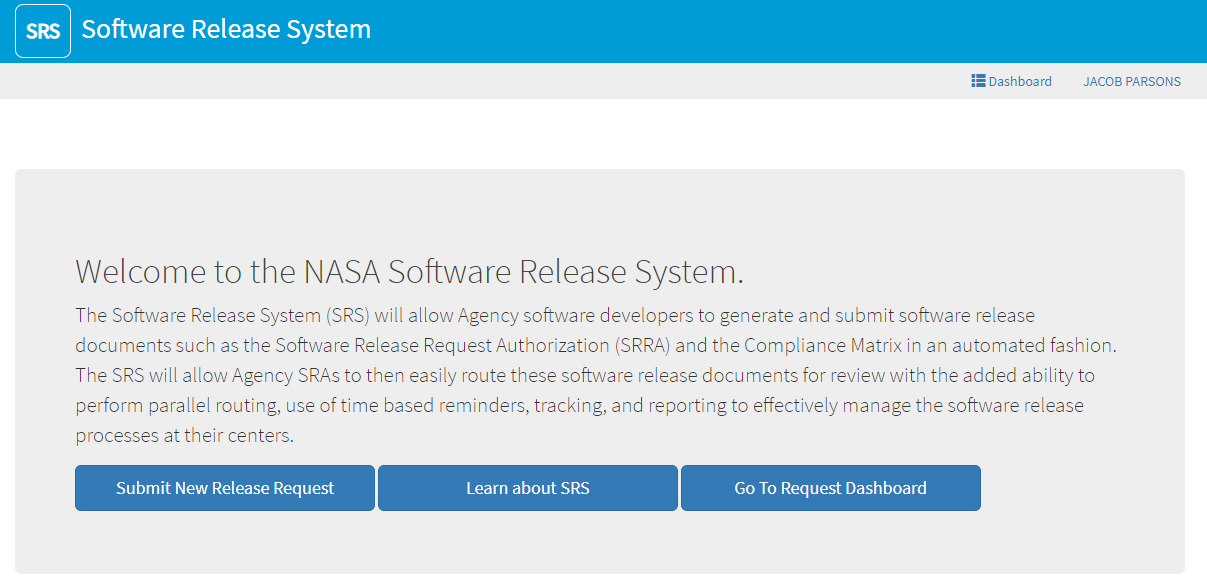 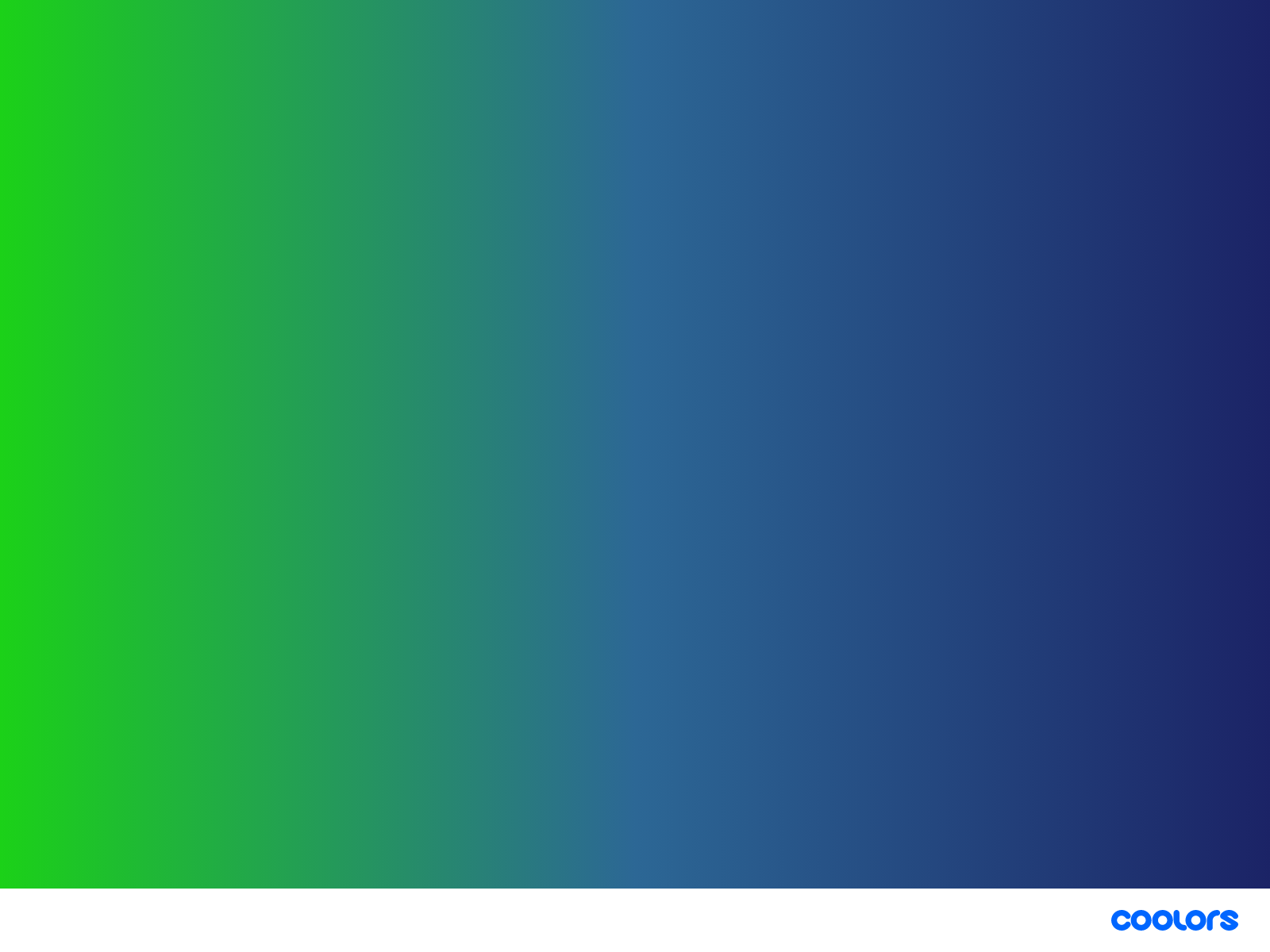 Who reviews my software? And what is their role?
Technology Transfer Office
Screen request/coordinate approval and make commercialization determination
Office of Patent Counsel
Determines IP ownership, copyrights, software provenance, and reviews 3rd party code license
508 Compliance
Determines if software is safe and accessible for people with disabilities. 

NPR 7150.2 Compliance
NASA Software Engineering Requirements

Export Control/ IT Security
Ensures software is safe to share with external entities
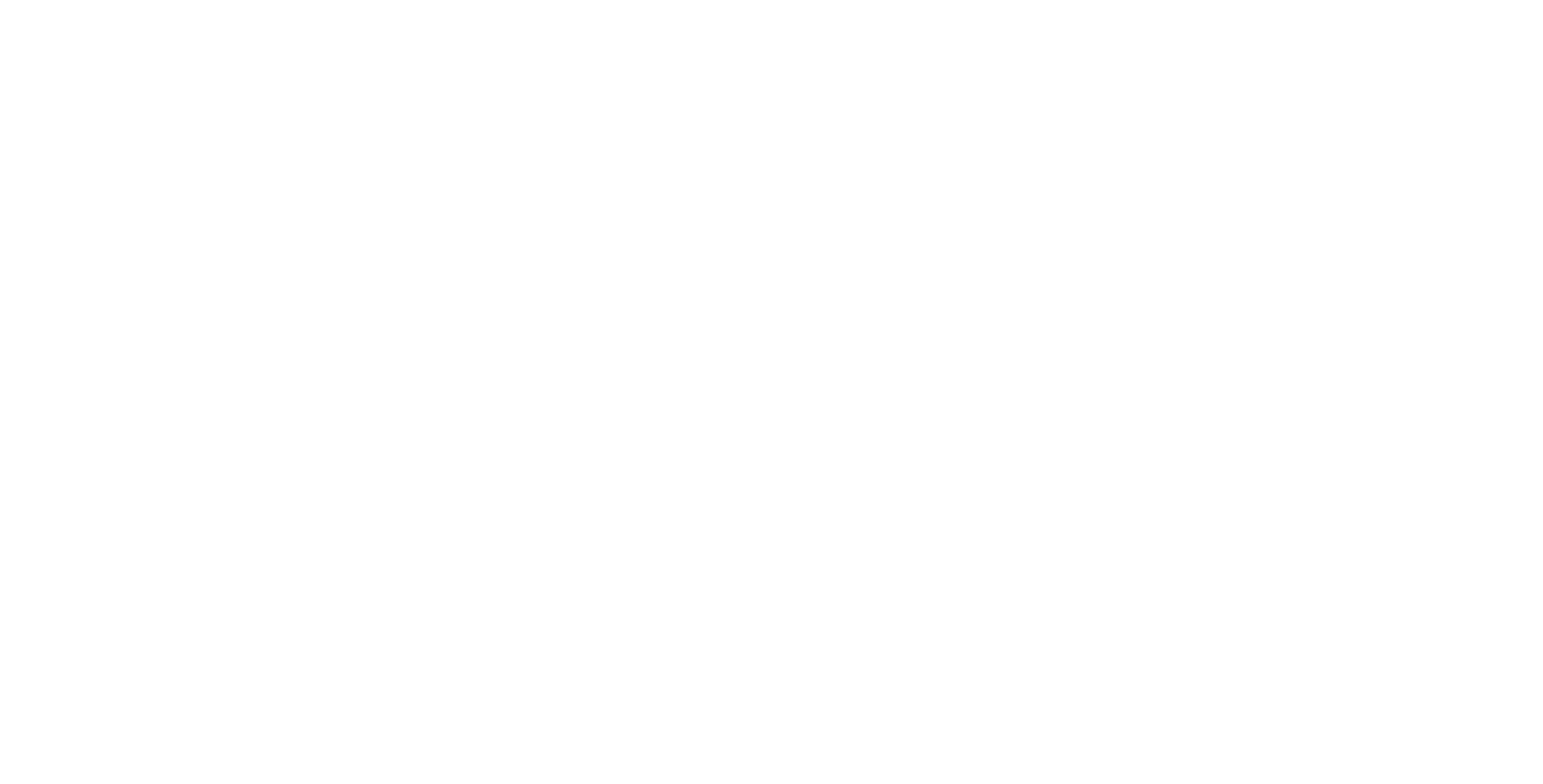 Release Categorieshttps://software.nasa.gov
Release Types
US/Government Purpose  Only 
US and Foreign
Beta Test 
General Public Purpose
Open Source
 (also, on https://code.nasa.gov/)

*All, but Open Source require a Software Usage Agreement (SUA) for requestors.
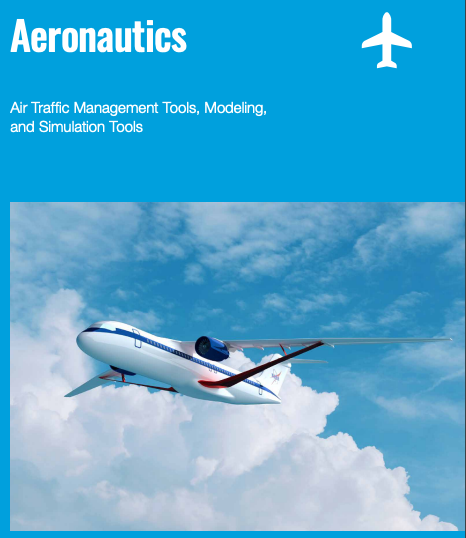 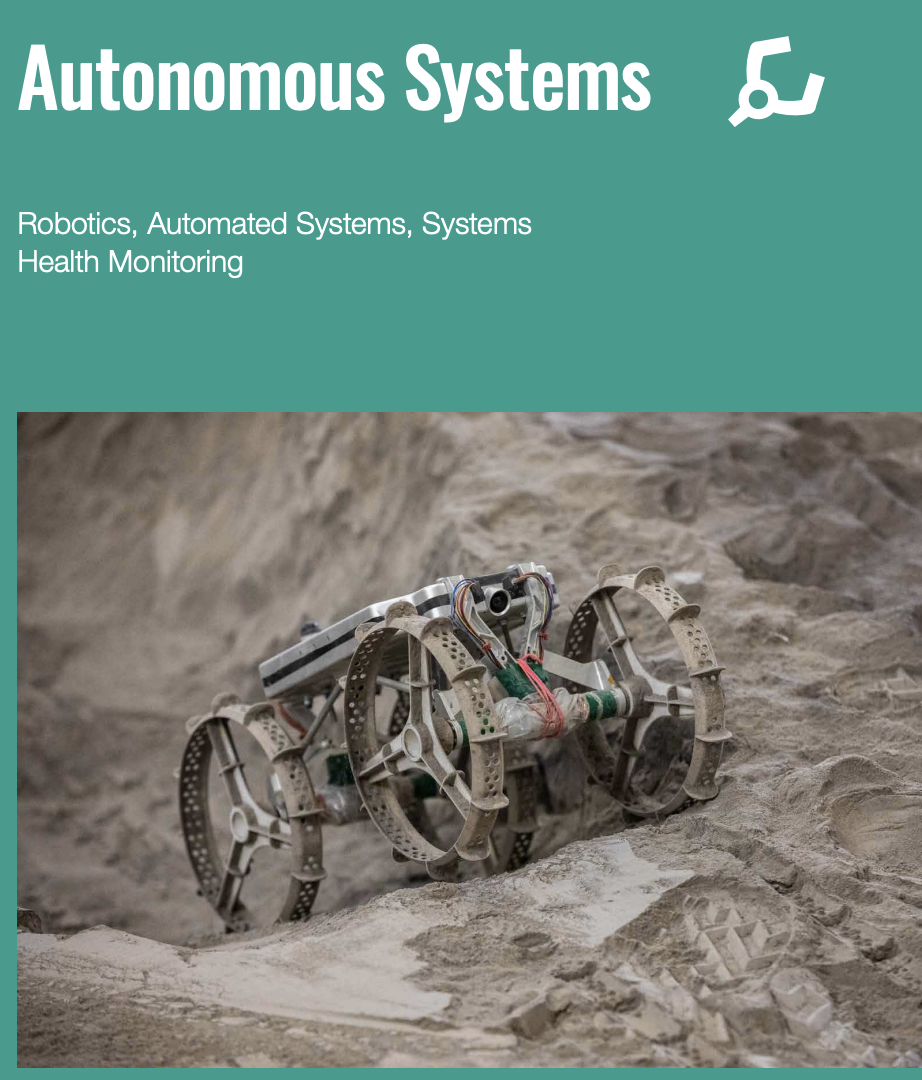 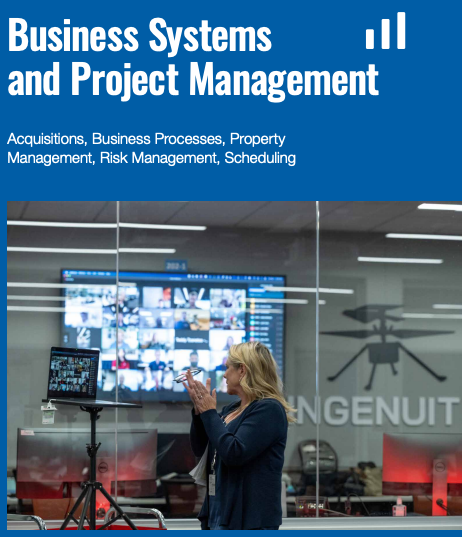 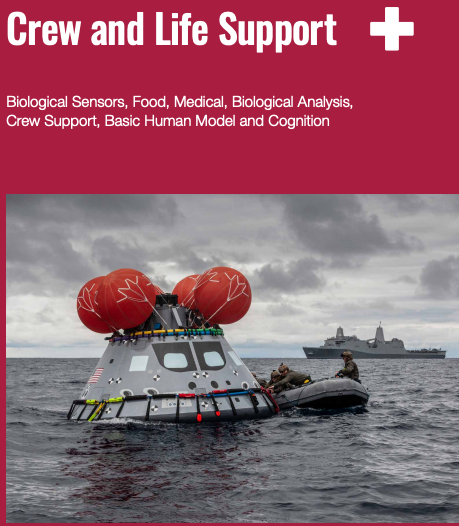 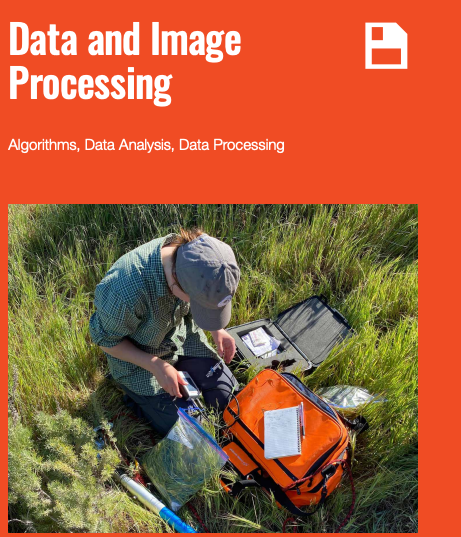 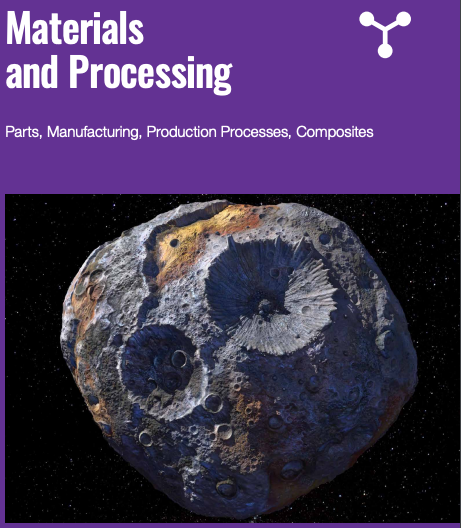 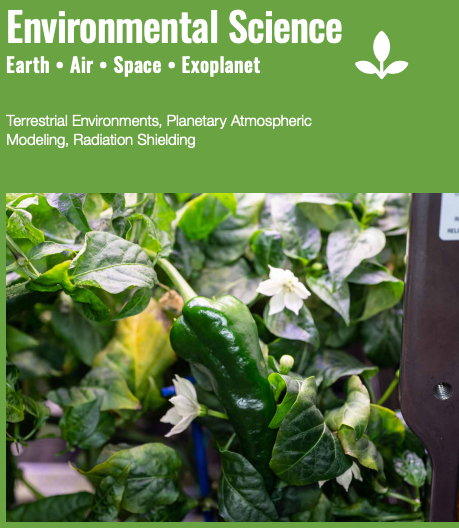 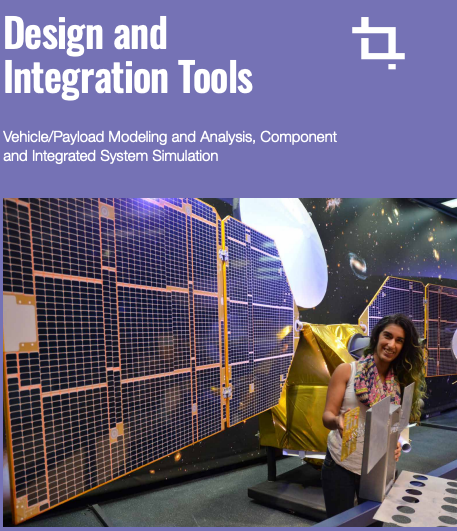 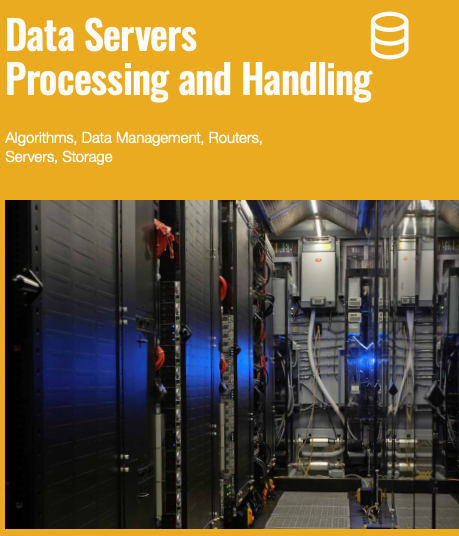 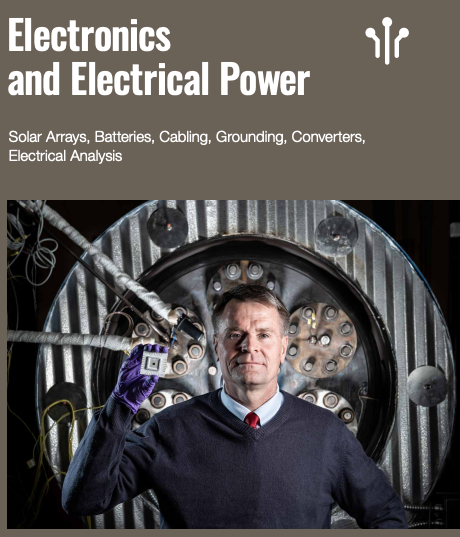 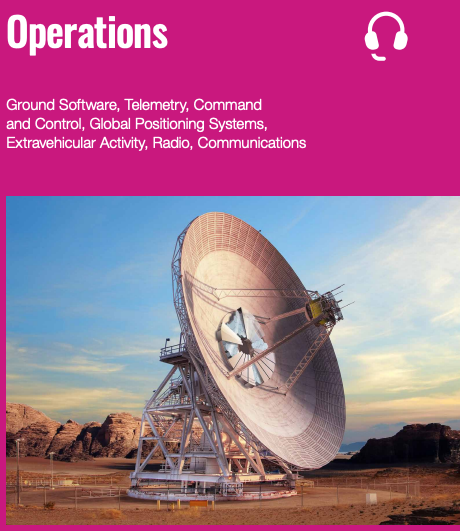 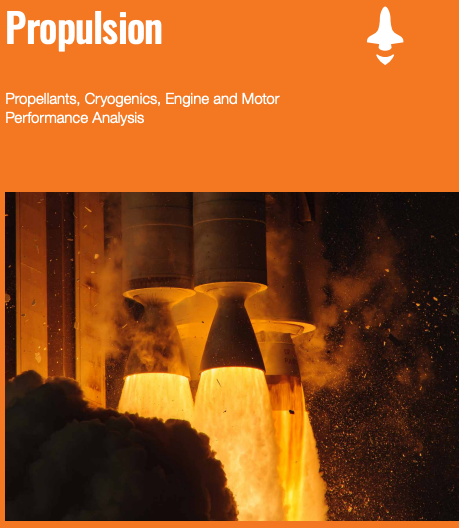 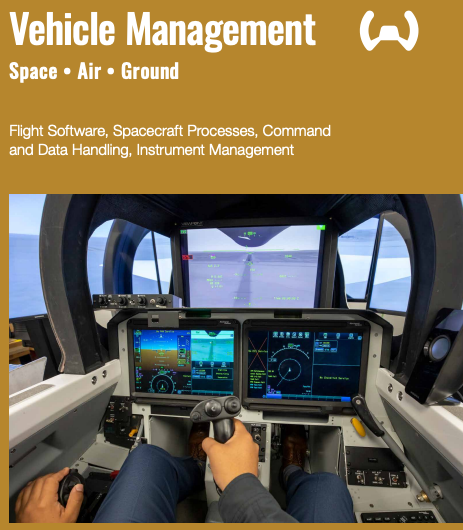 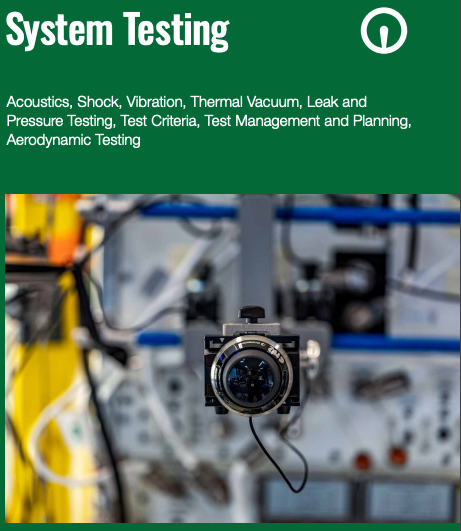 [Speaker Notes: *All, but Open Source, require a Software Usage Agreement (SUA); apply for free, online.]
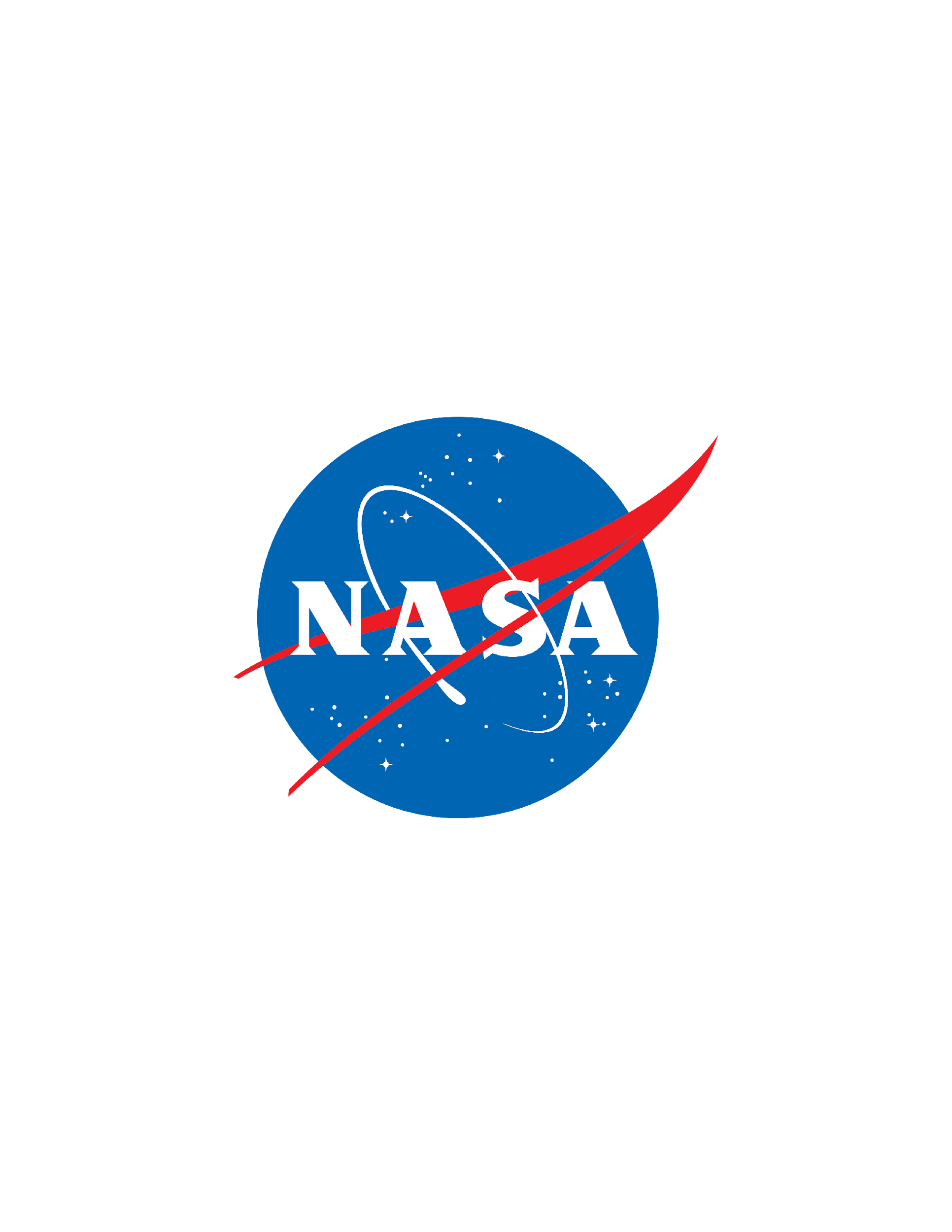 Resources within Software Release (at Ames)
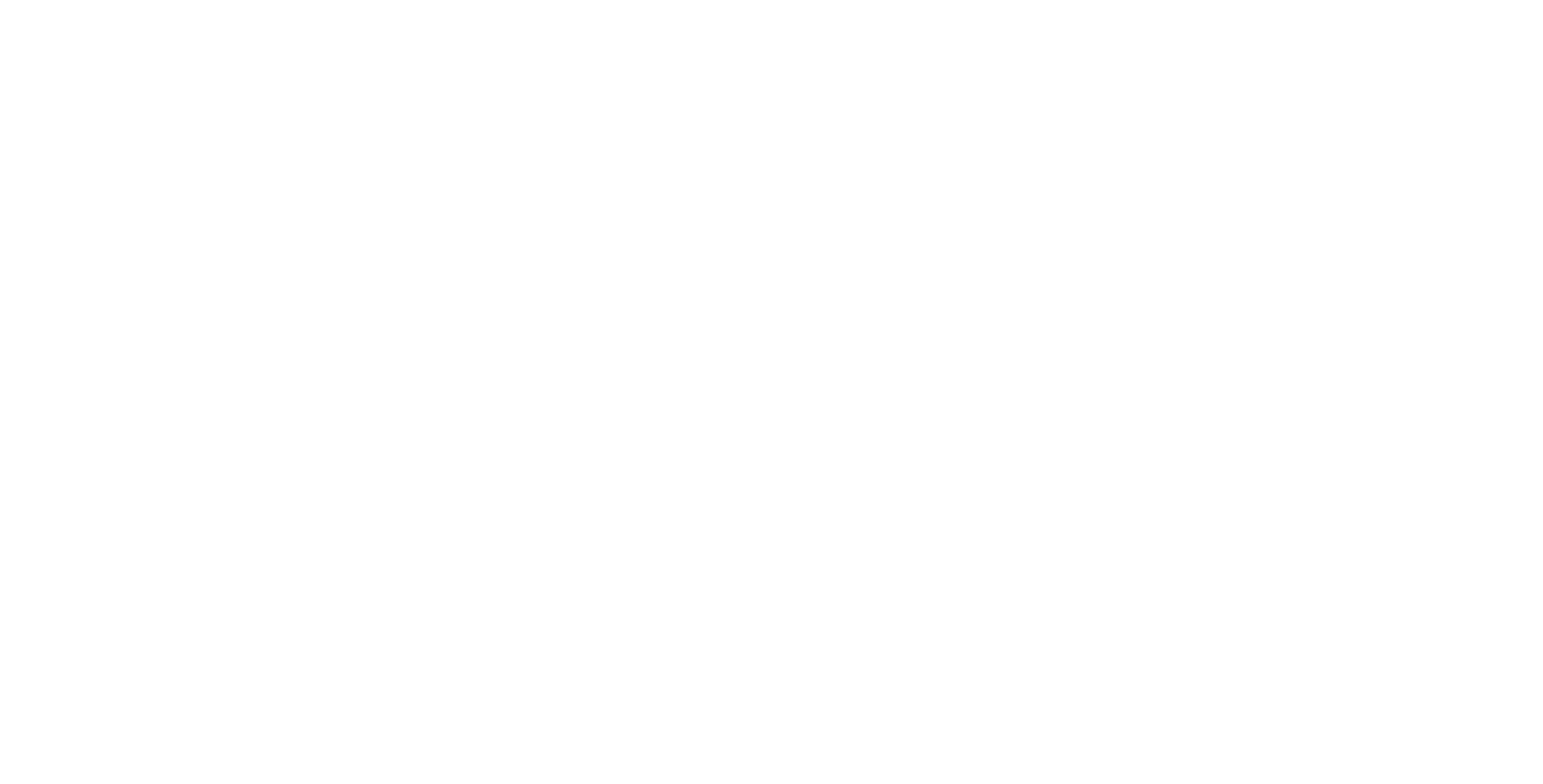 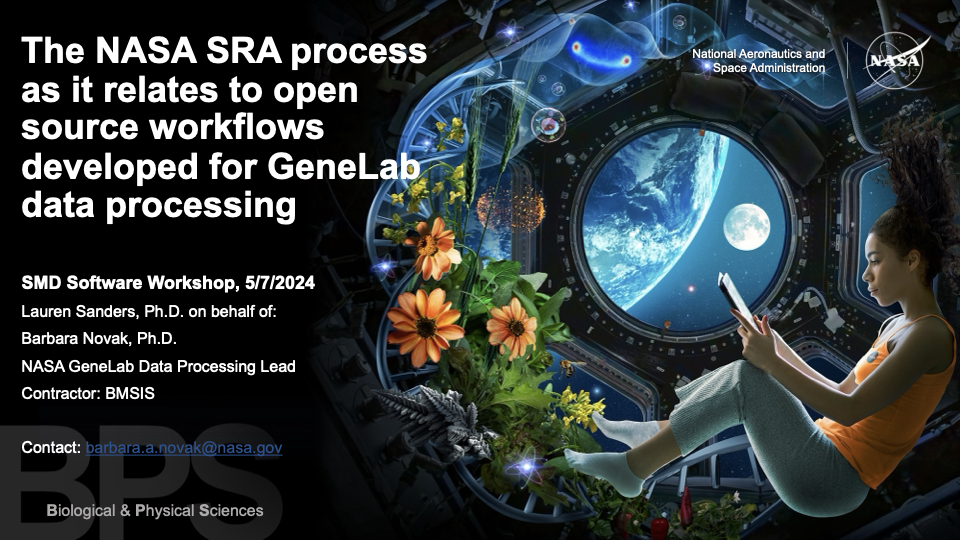 [Speaker Notes: **NOTE: SRA means, “Software Release Authority” which is a position/role, not the software release review process itself.]
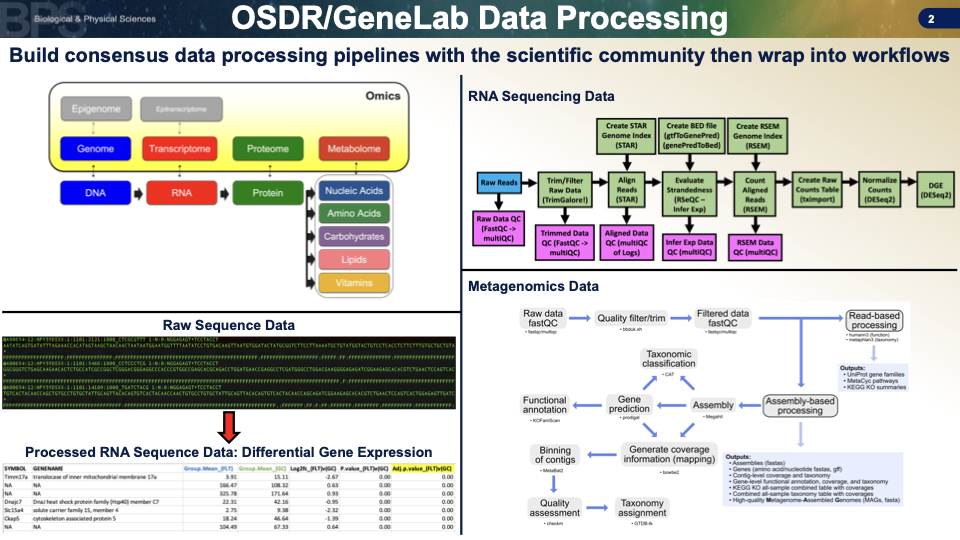 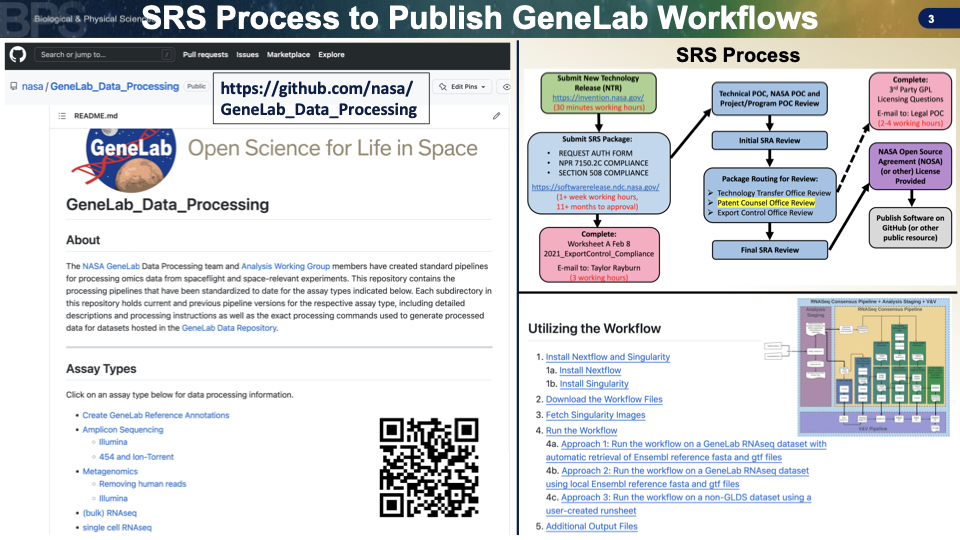 [Speaker Notes: **NOTE: SRS stands for NASA’s Software Release System,”  which is an online system is used to review software release requests, by official reviewers from the Technology Transfer Office, Software Engineering/Mission Assurance, Office of General Counsel, 508 Compliance Office, IT Security Office and Export Control Office.]